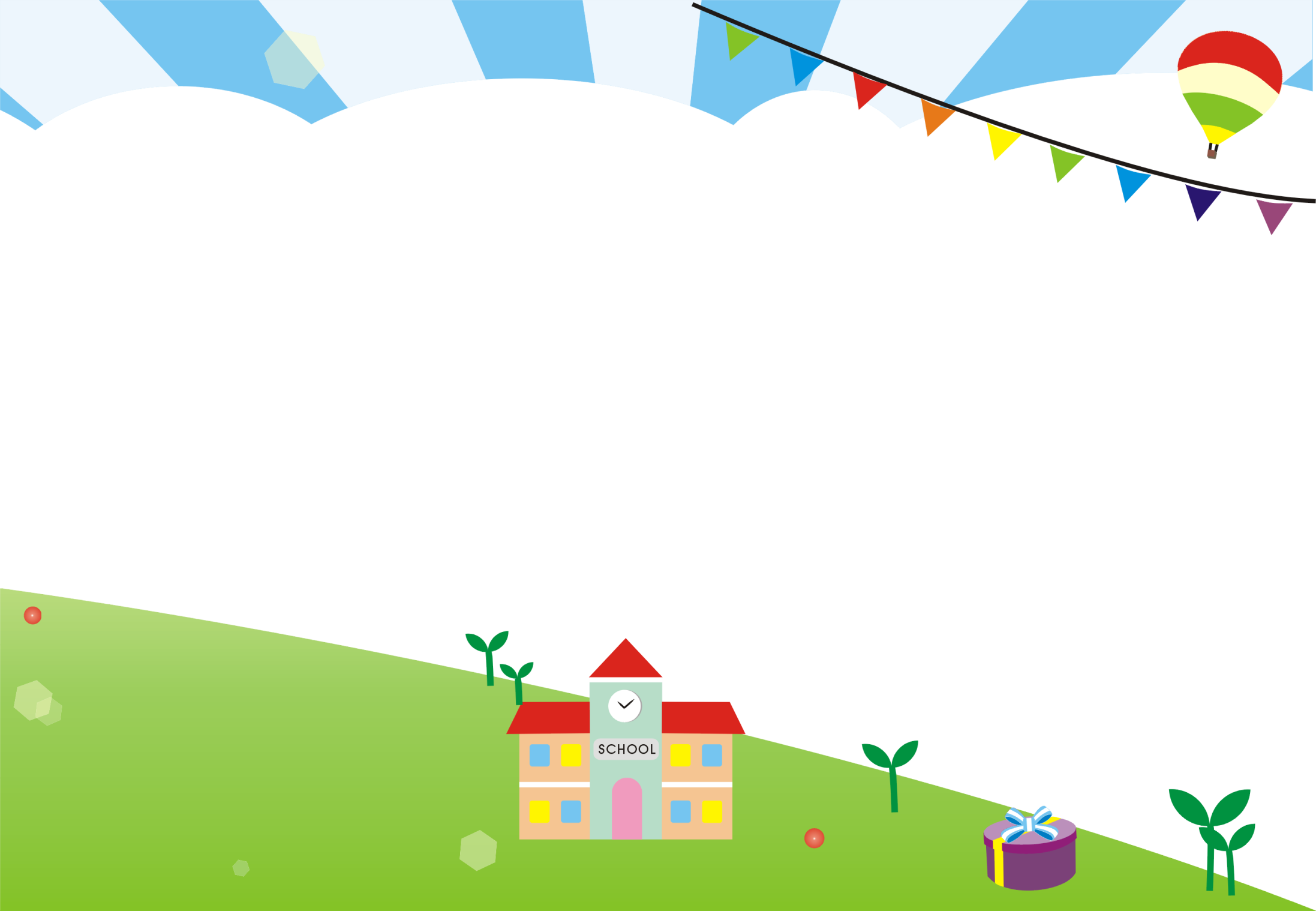 新生親職座談暨十二年國教說明會
輔導處   楊家祺老師
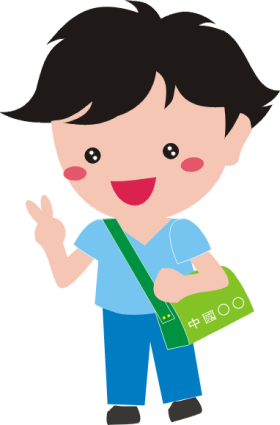 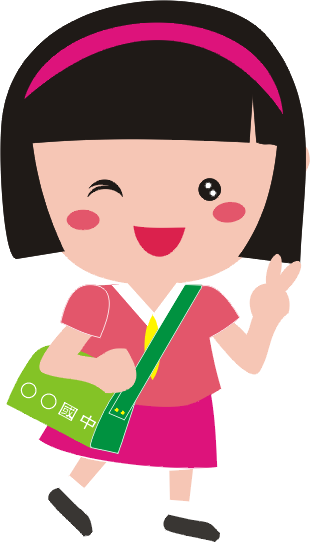 本次宣講重點
十二年國民基本教育的三大願景
了解台南區免試入學超額比序積分表
協助孩子適性入學(服務時數申請)
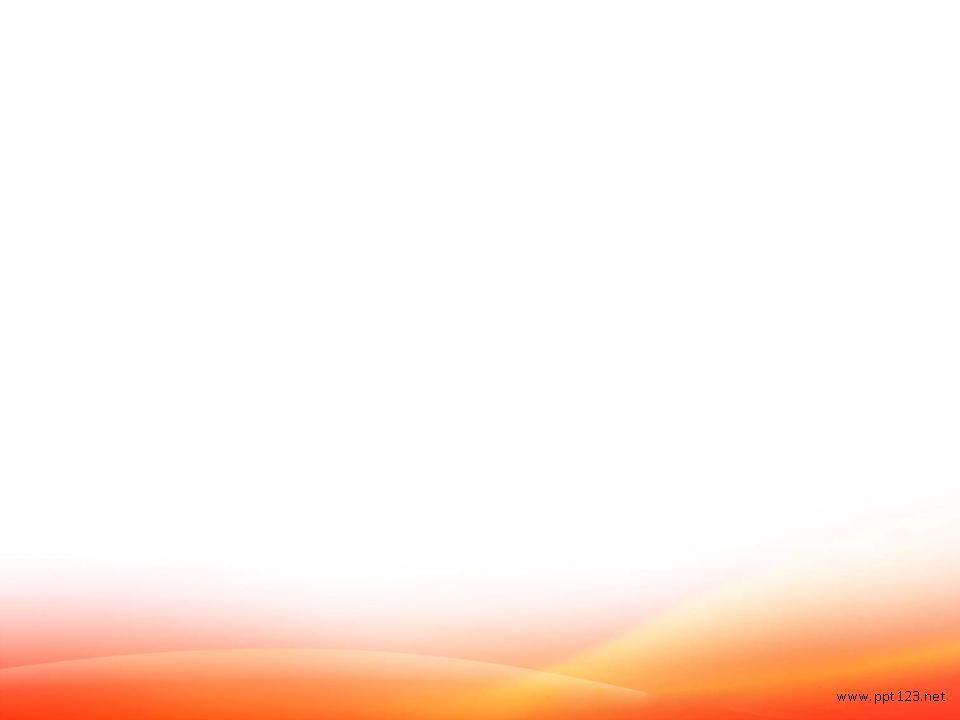 十二年國民基本教育的三大願景
成就
每一位孩子
十二年國民基本教育
提升中小學
教育品質
厚植國家
競爭力
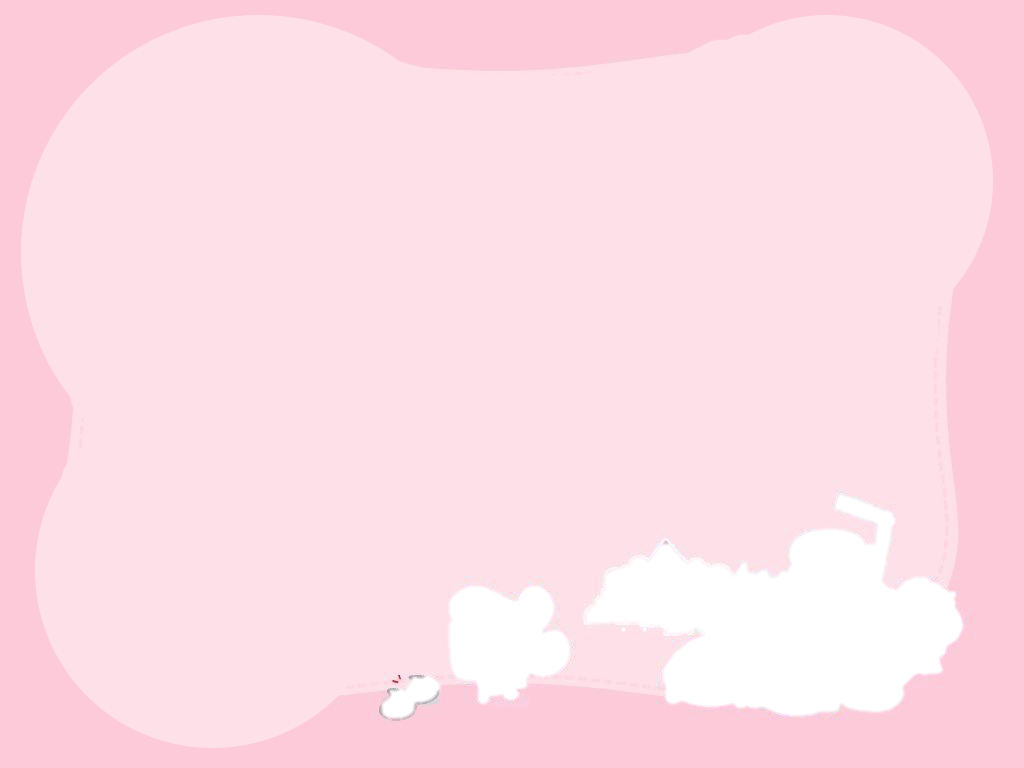 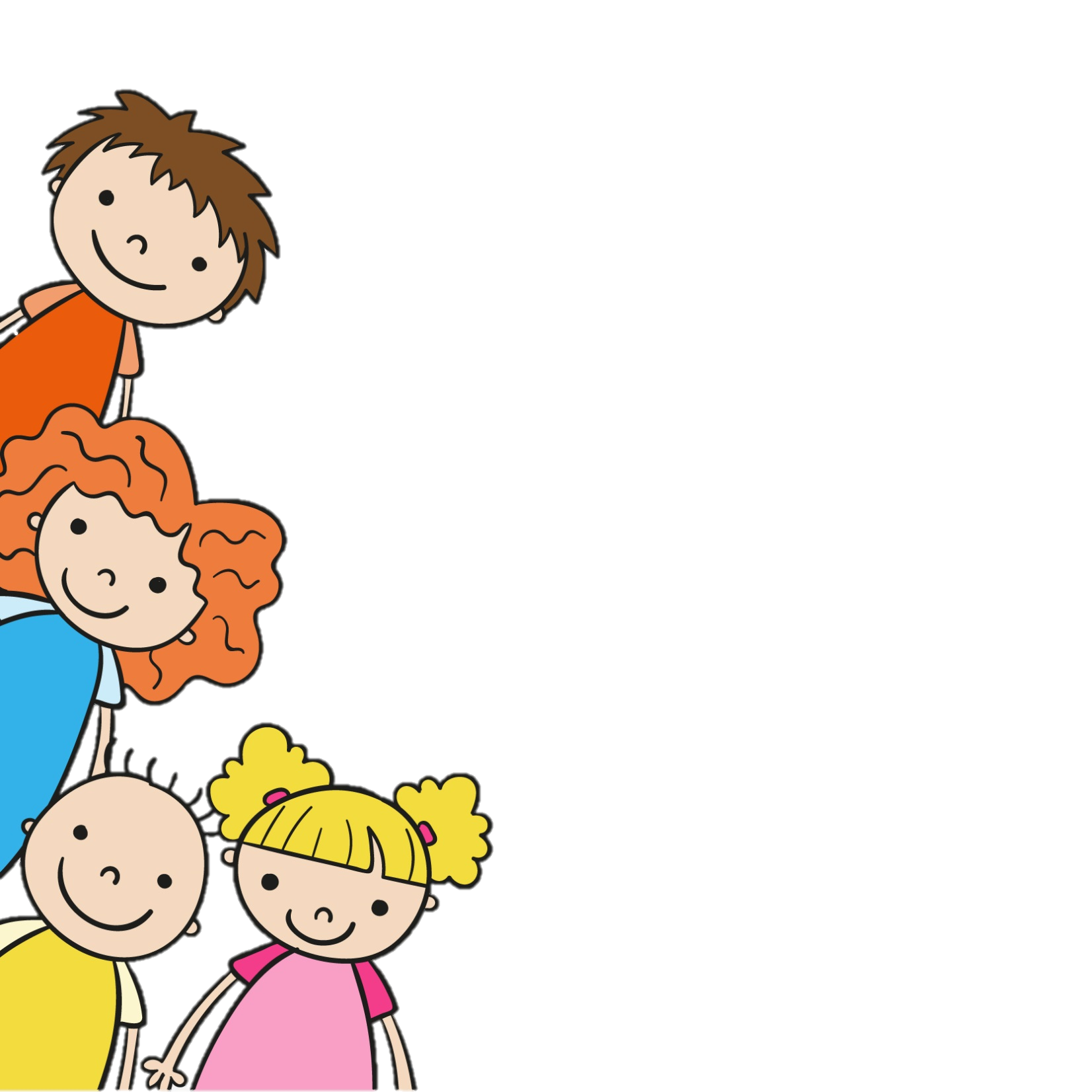 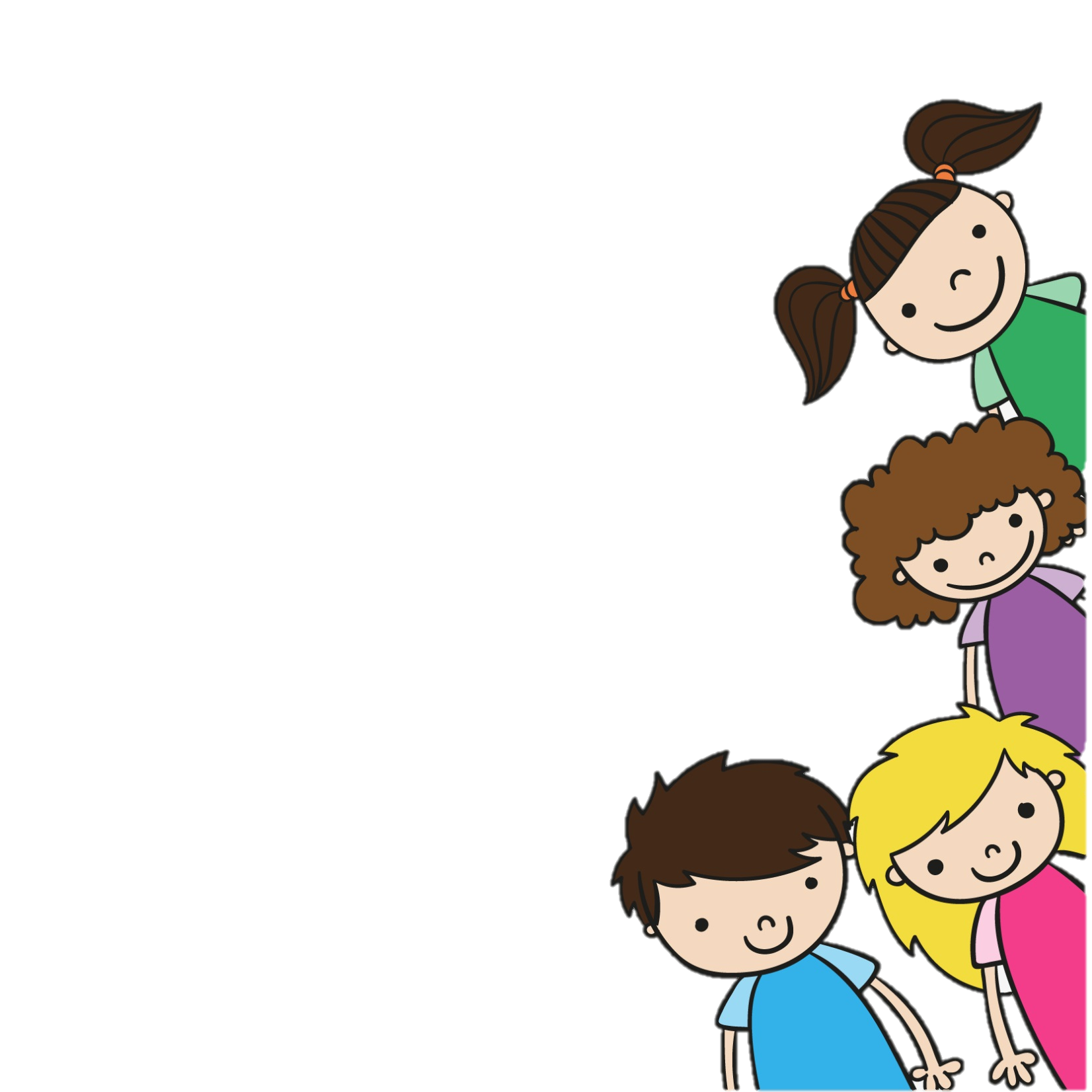 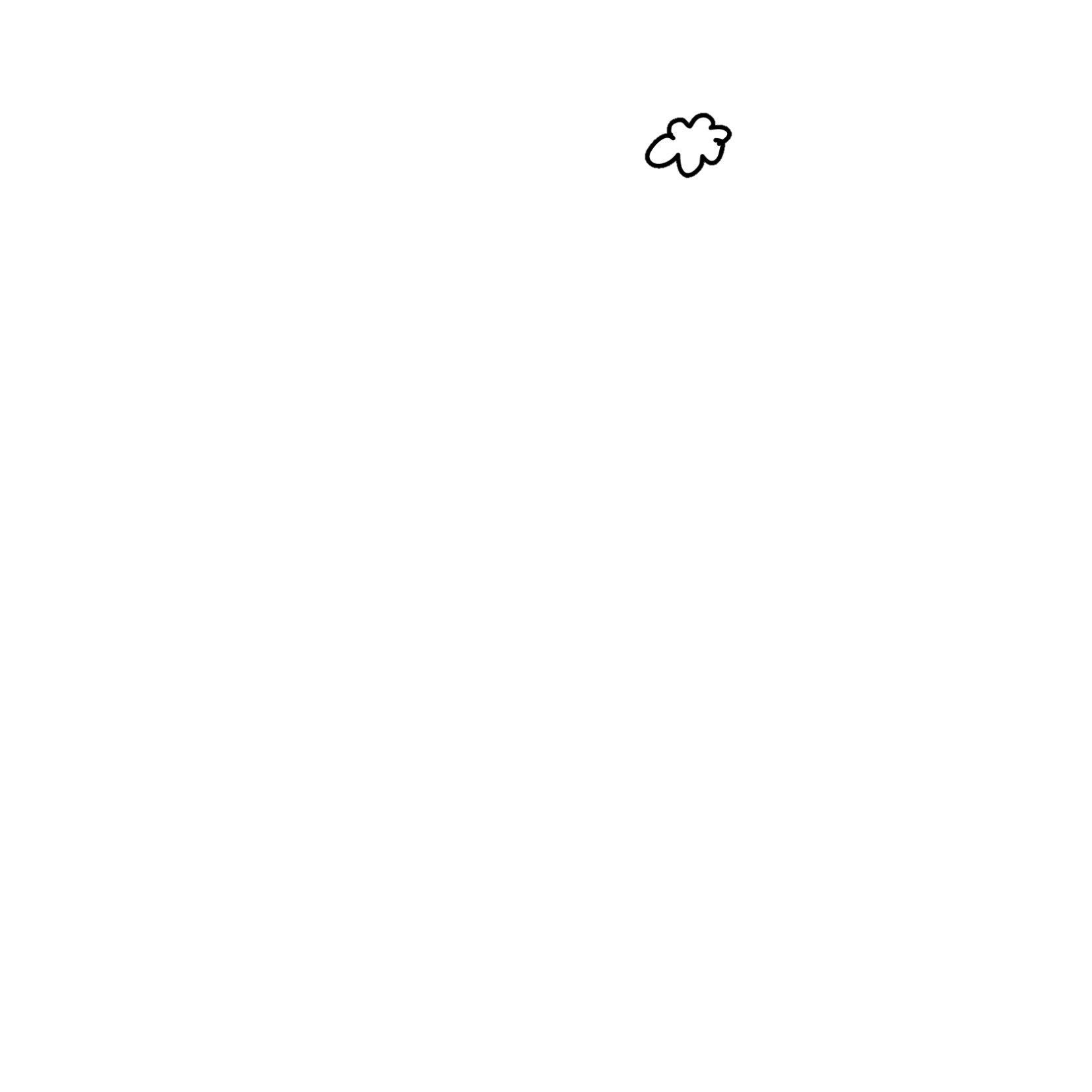 臺南區免試入學 
超額比序項目積分對照表
111學年度起入學高級中等學校學生適用
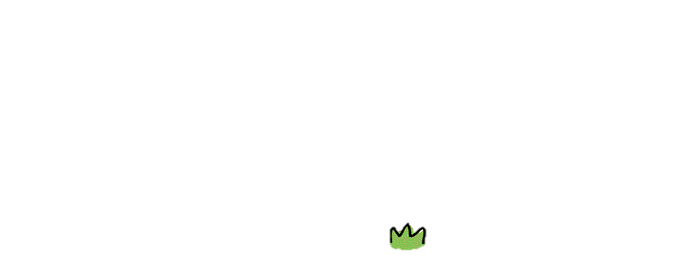 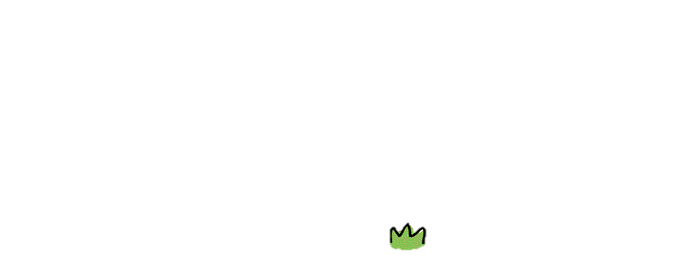 比序項目:志願序
每一志願序至多可選擇3校為一群組，其志願序積分相同
第6志願序(含)後志願數無上限，以單科為單位，以7分計。
每一志願序至多可選擇3個學校為一群組，
同一個學校的科別可無限填
其志願序積分相同(順序建議由左而右，由上而下)
同一學校第2次選填，視為不同志願序。積分不同
比序項目:多元學習表現
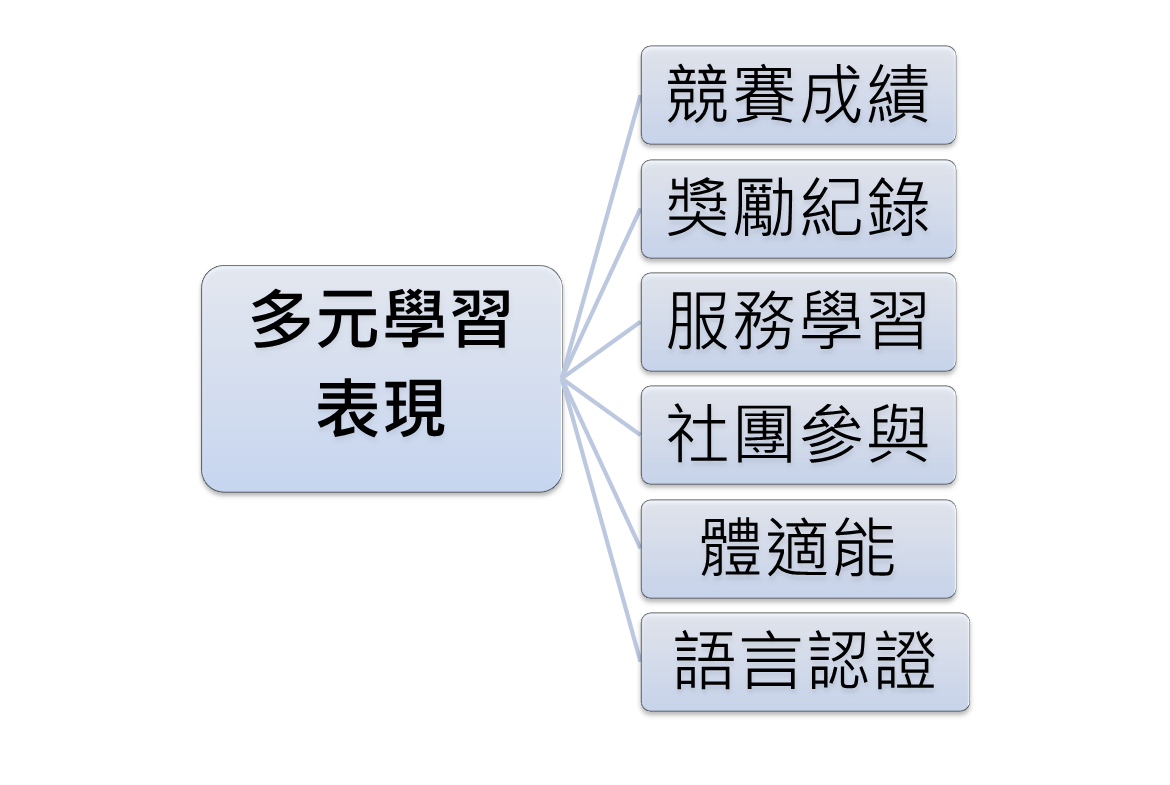 10分
最
高
採
計
50
分
15分
15分
15
分
10分
5分
比序項目:多元學習表現
團體賽積分需折半!!
比序項目:多元學習表現
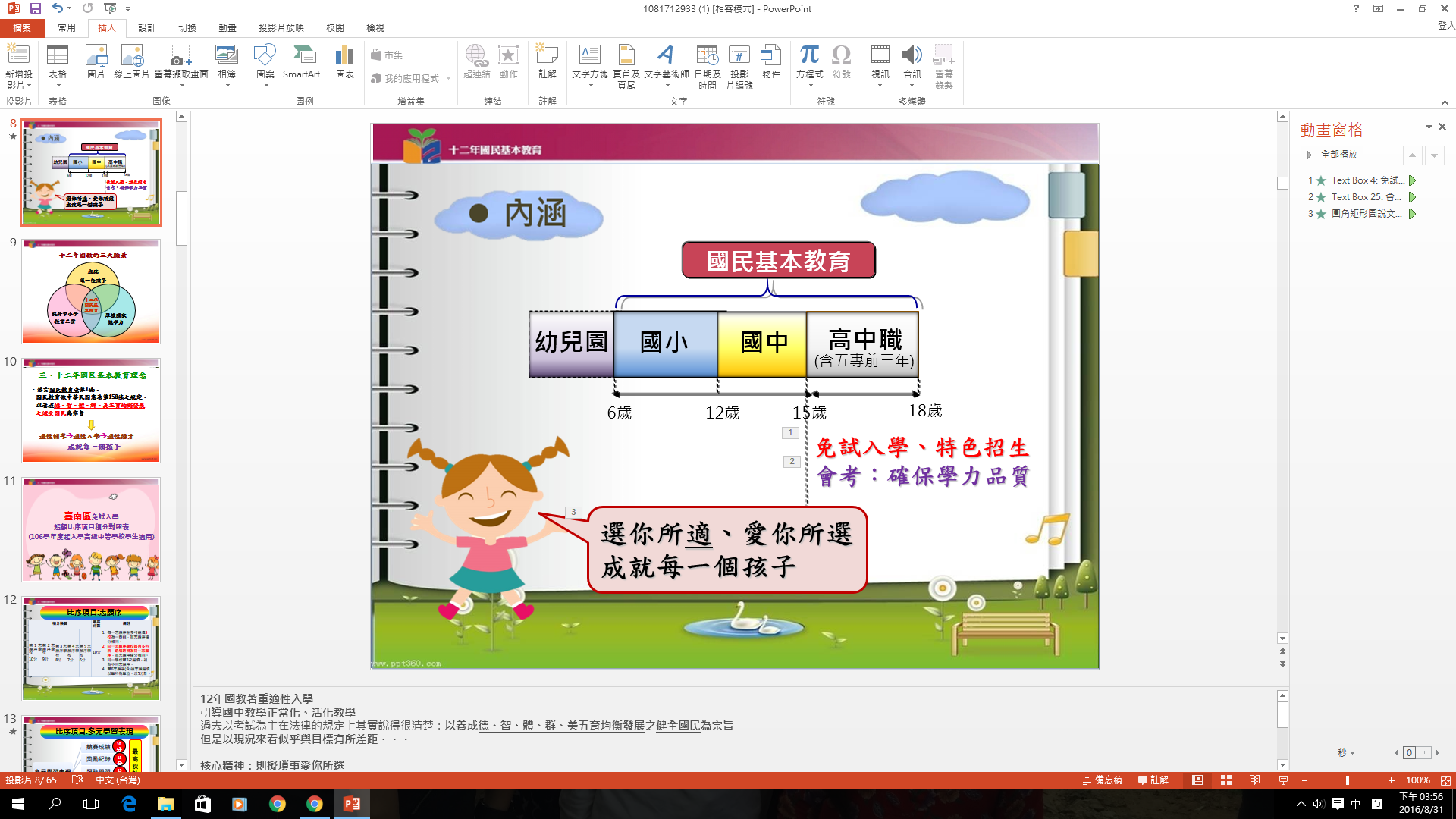 嘉獎/警告每支0.5分
小功/小過每支1.5分
大功/大過每支4.5分
功過相抵後無懲處紀錄者，
給予基本分3分
15分
至少24支嘉獎
15分
每小時0.3分
至少50小時,國三下每滿10小時可抵一支嘉獎
15分
每學期滿16小時(節)以上，並經教師評核通過者
兩項達85  10分
兩項達75    9分
兩項達50    8分
兩項達門檻6分
四項未達    4分
10分
比序項目:多元學習表現
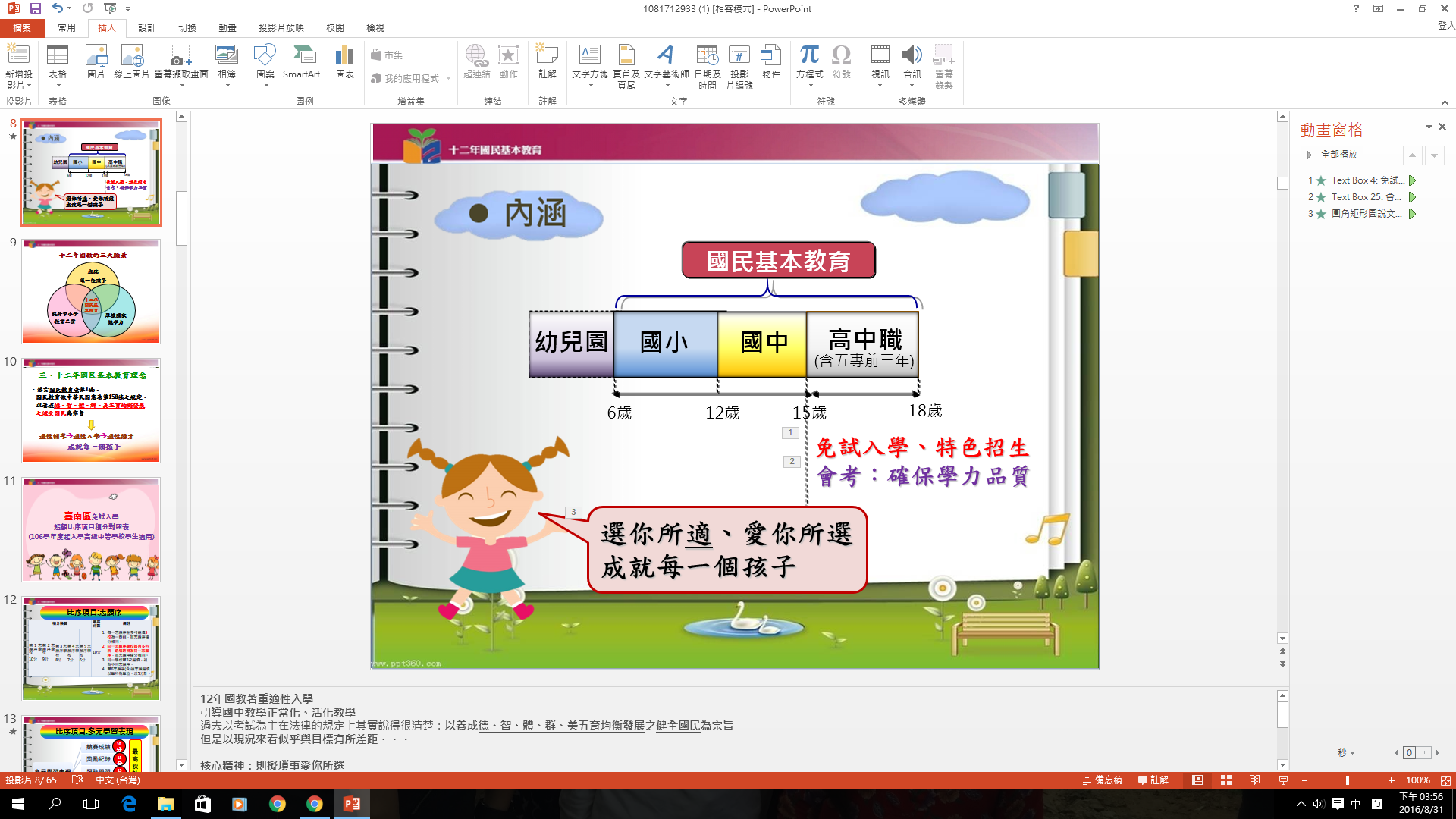 5分
採計閩南語、客家語、原住民族語、英語
閩南語
基礎級以上
均採計
5分
比序項目:多元學習表現
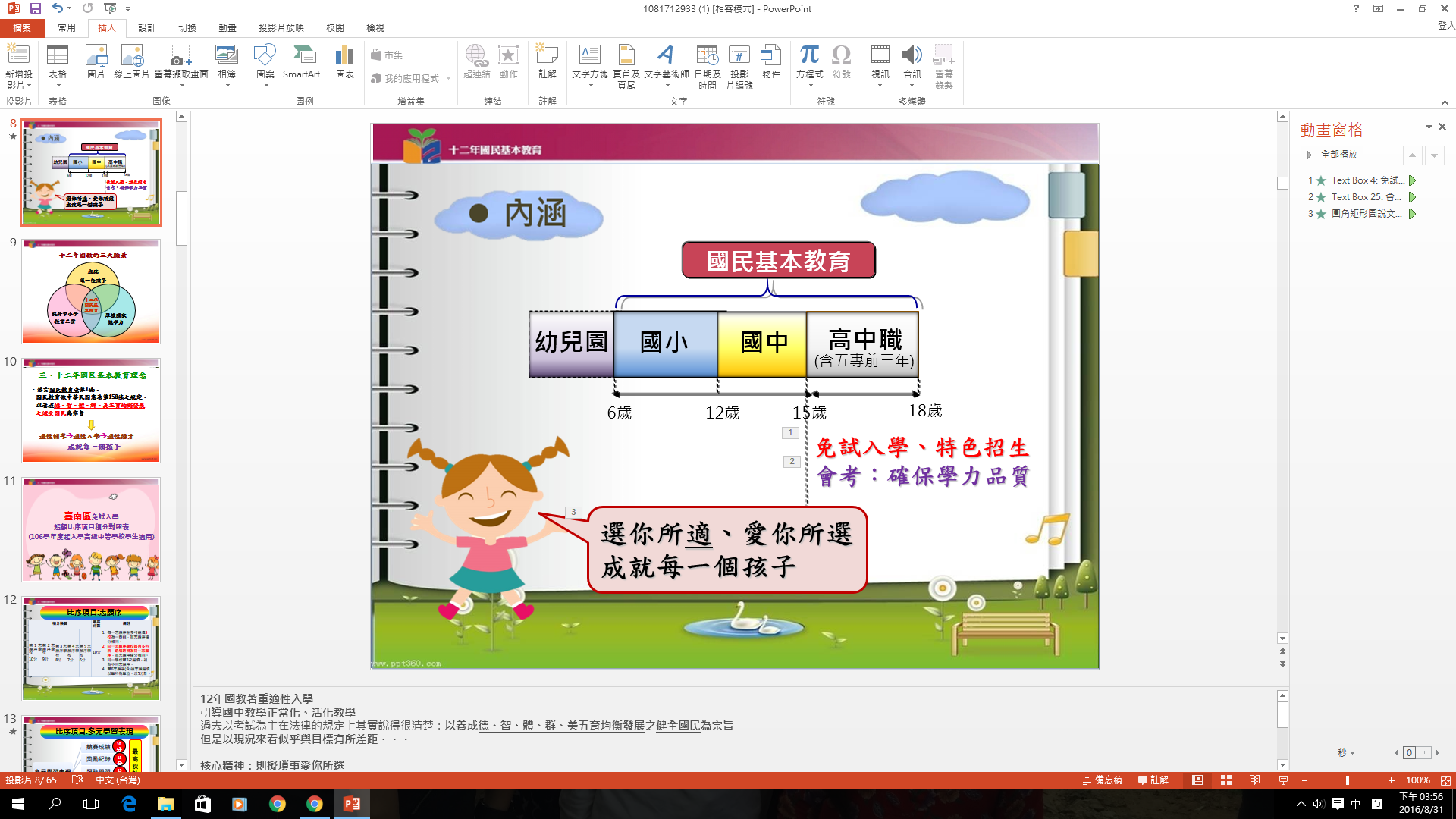 5分
採計閩南語、客家語、原住民族語、英語
客家語
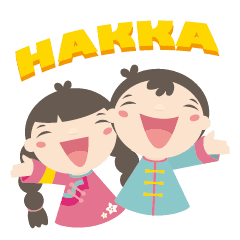 客語能力認證考試
基礎級以上
均採計
5分
原住民族語
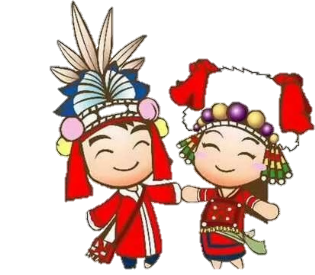 原住民族語言能力
認證測驗
比序項目:多元學習表現
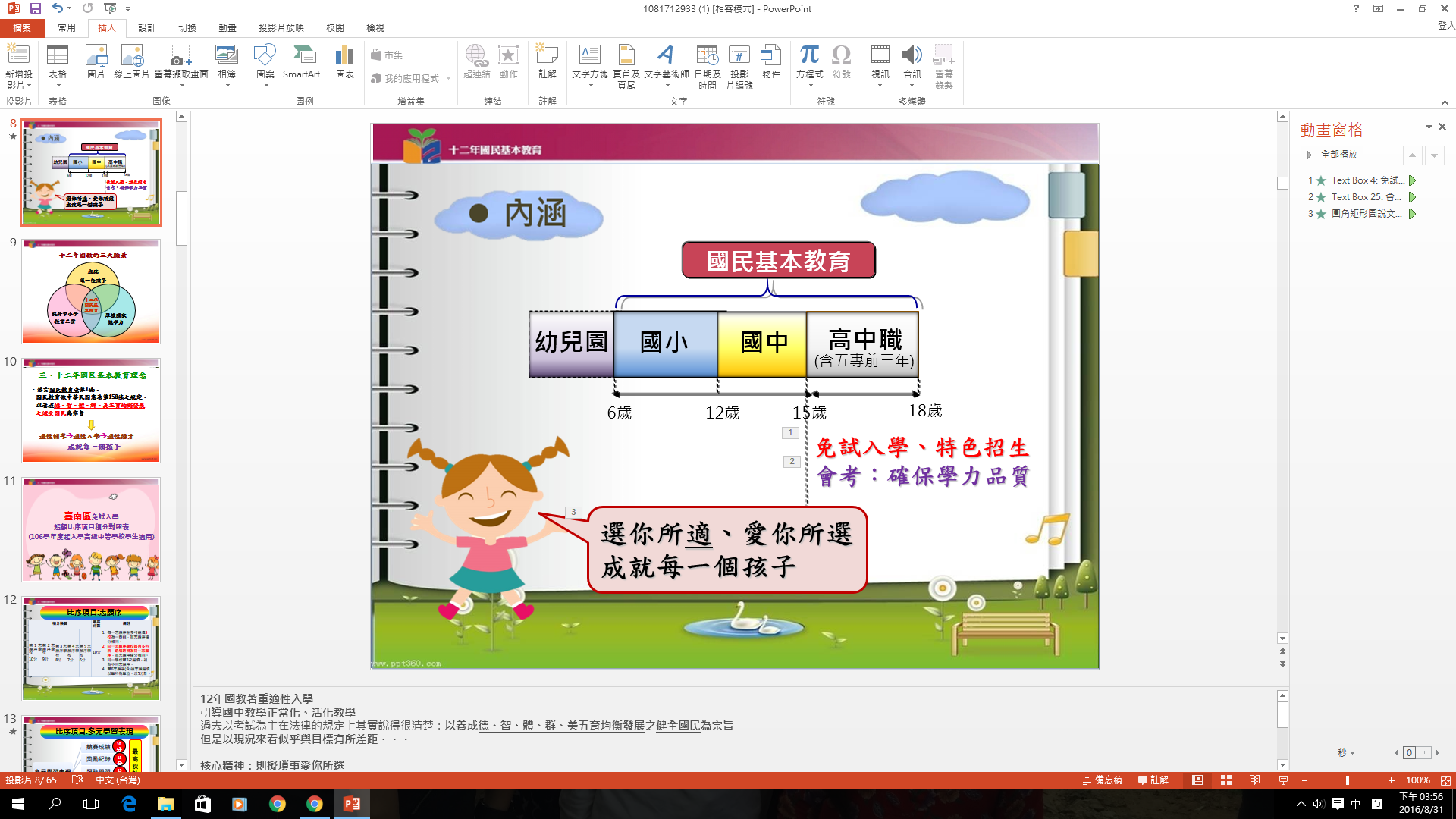 5分
採計閩南語、客家語、原住民族語、英語
英語
Ps.國中學生於報名該學年度免試入學，其提出之語言認證資料如”非國中教育”階段取得者，亦予採計5分。                                        其他的項目皆須在國一開學後才採計。
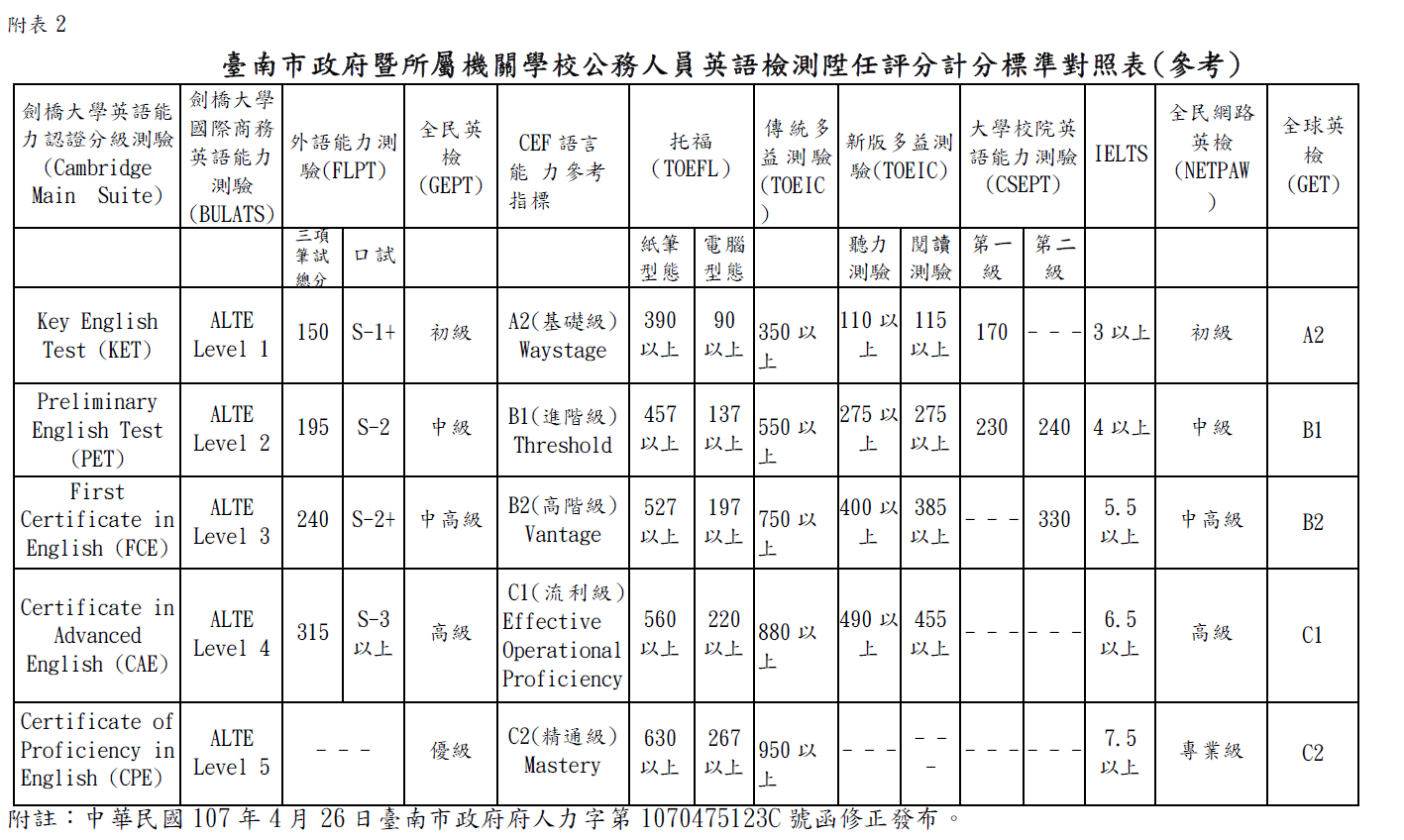 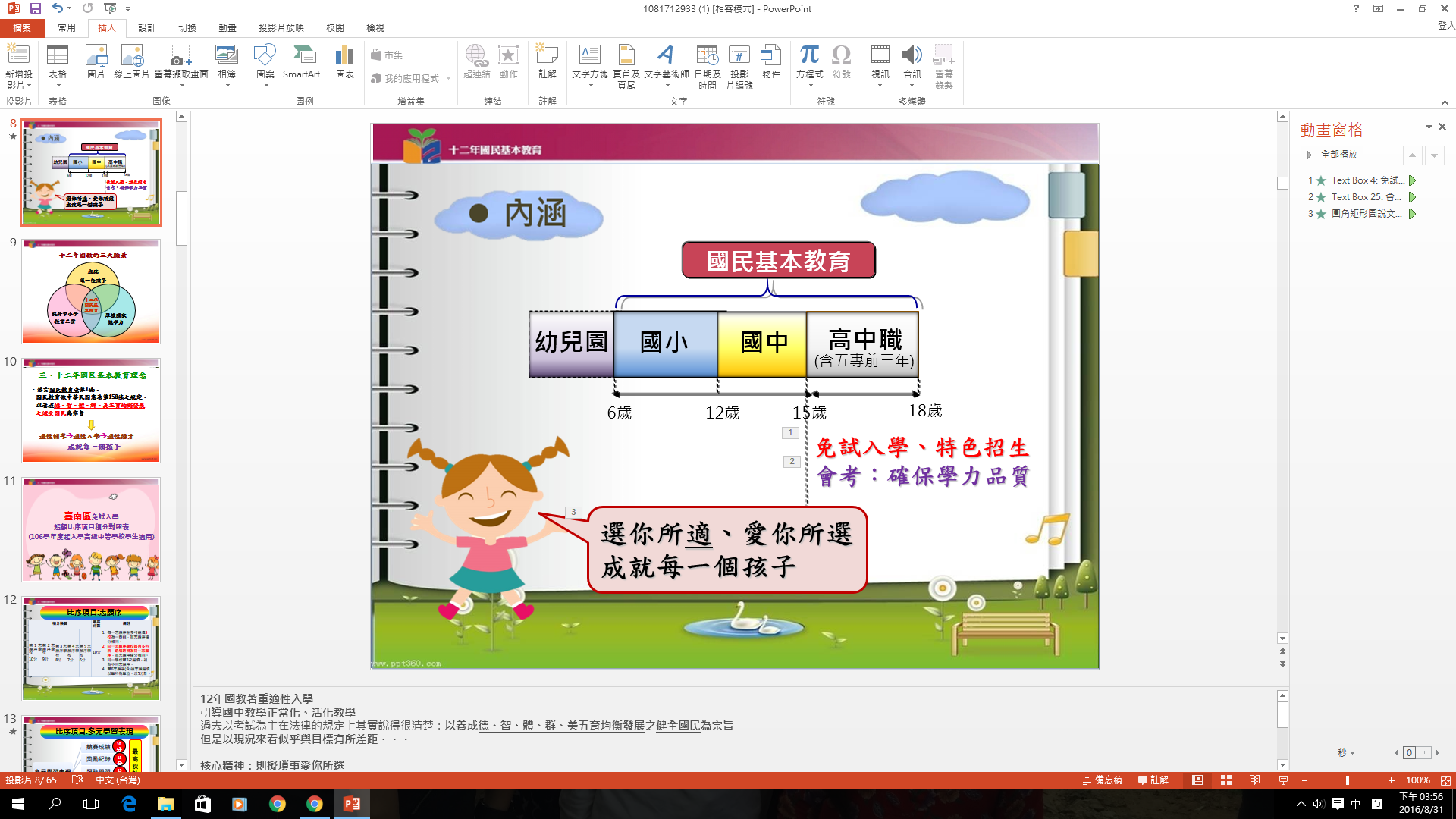 比序項目:多元學習表現
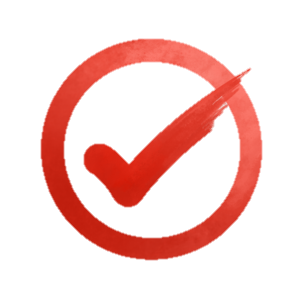 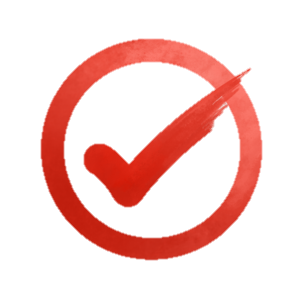 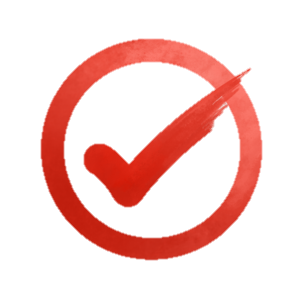 拿到5分即可得到滿分50分
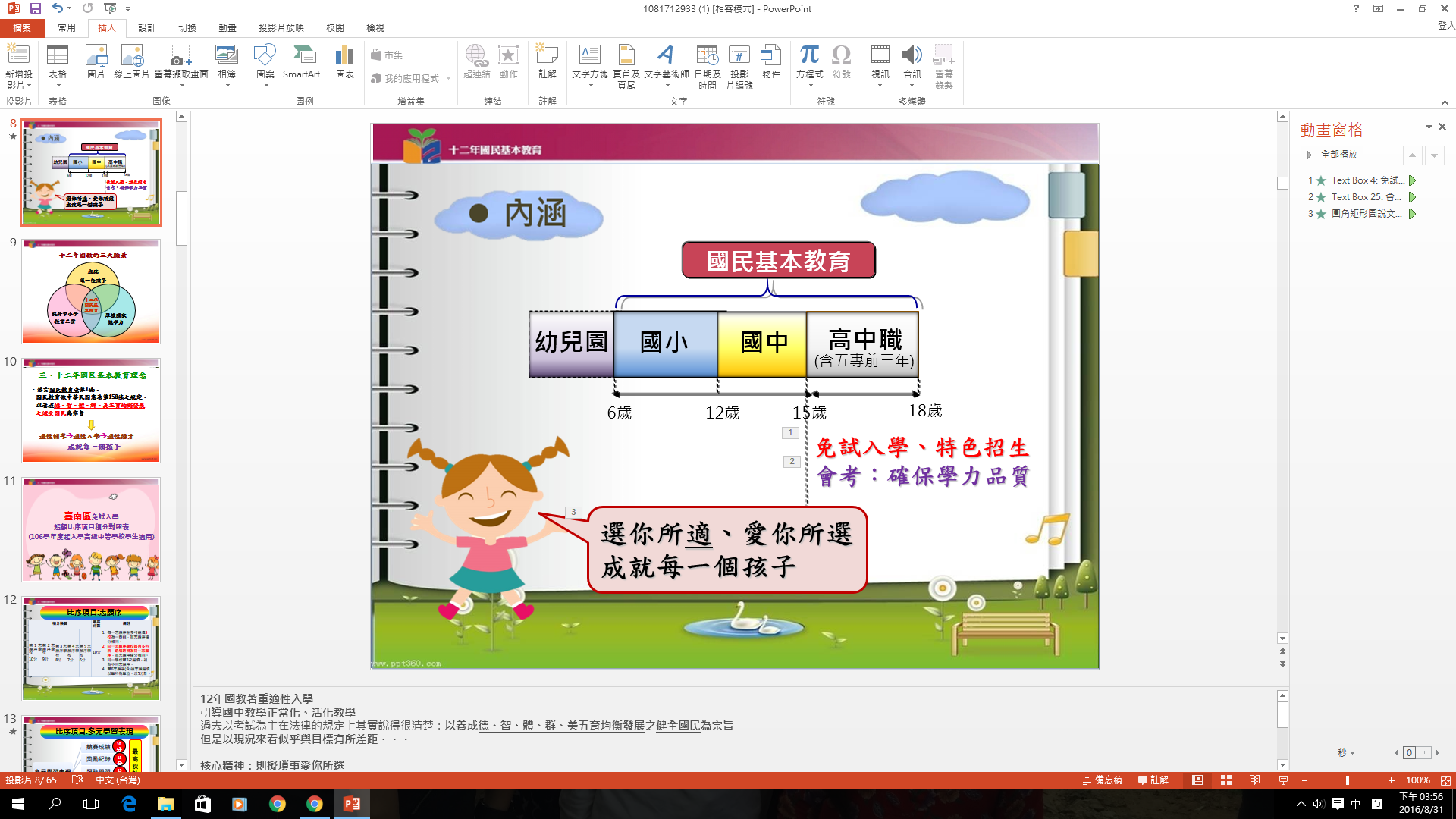 比序項目:就近入學
比序項目:國中教育會考
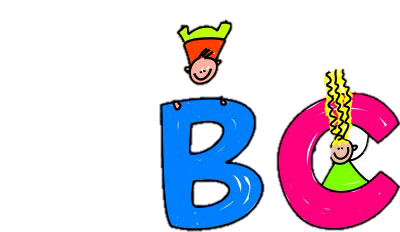 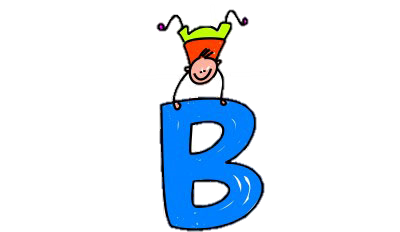 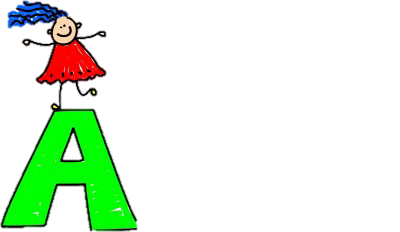 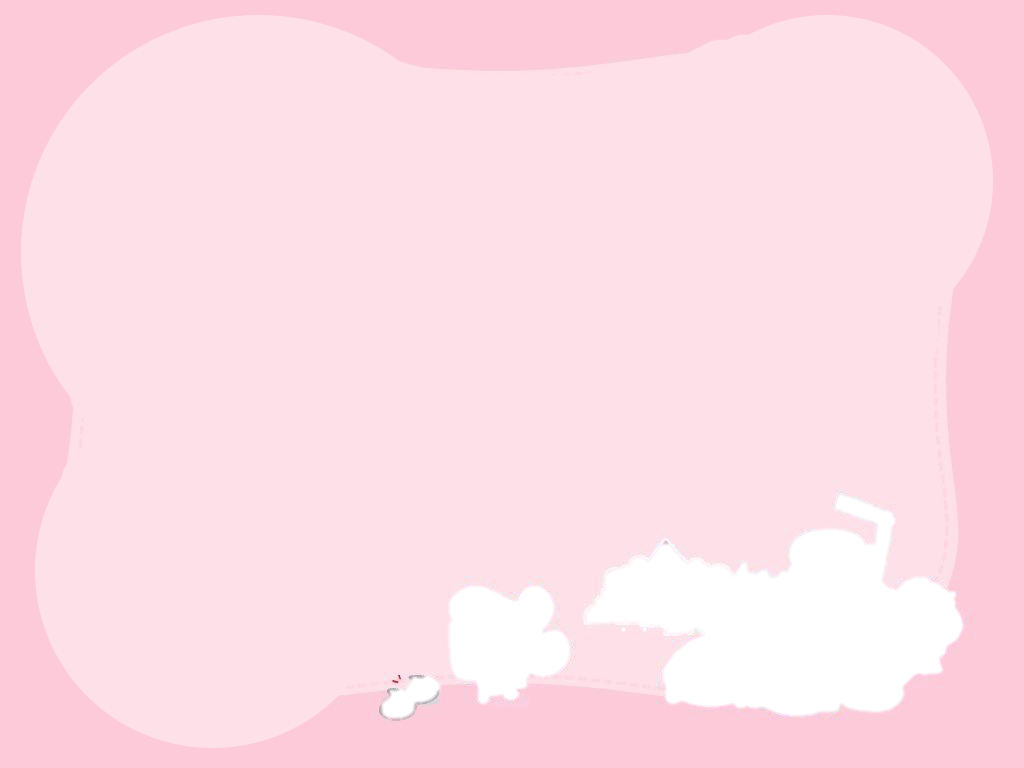 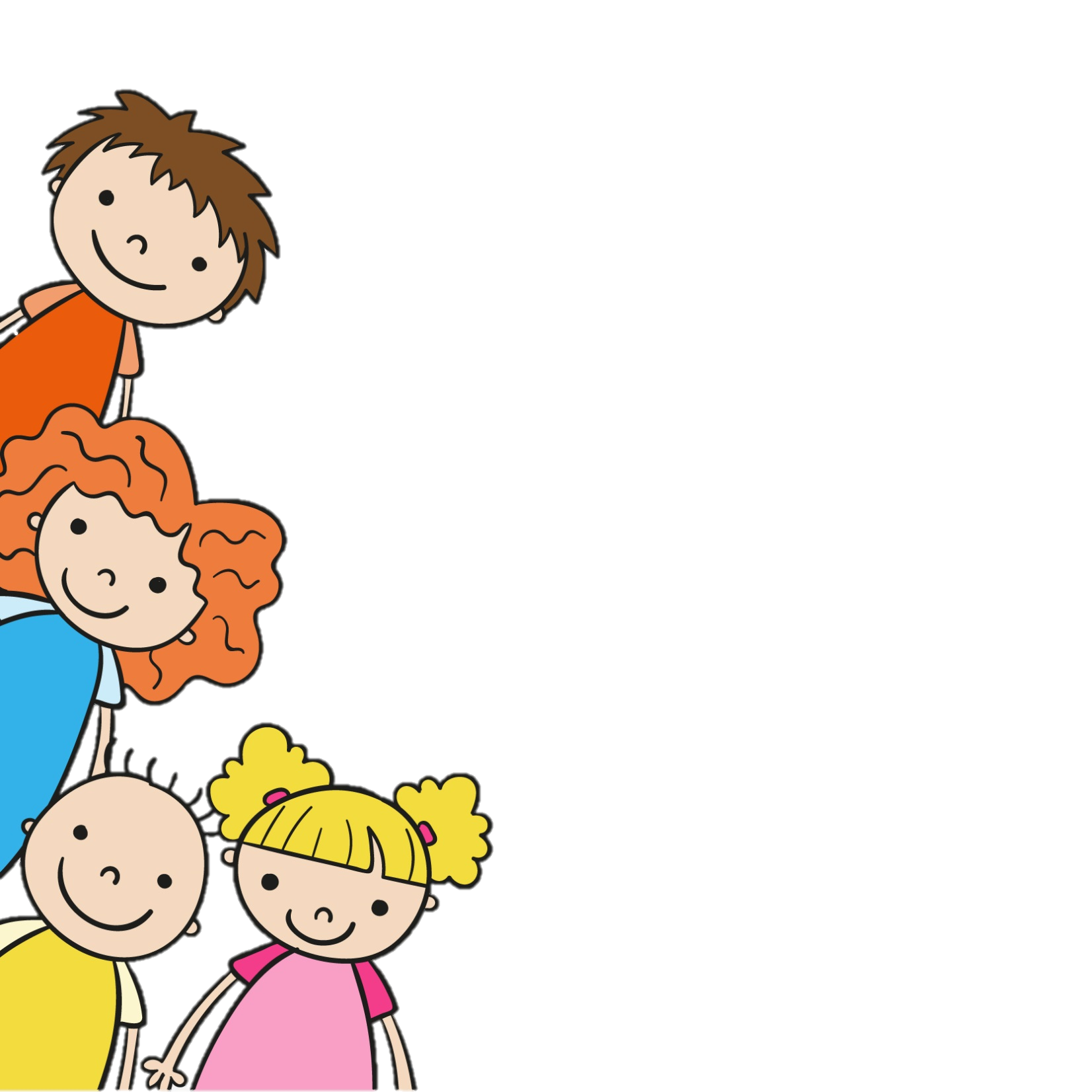 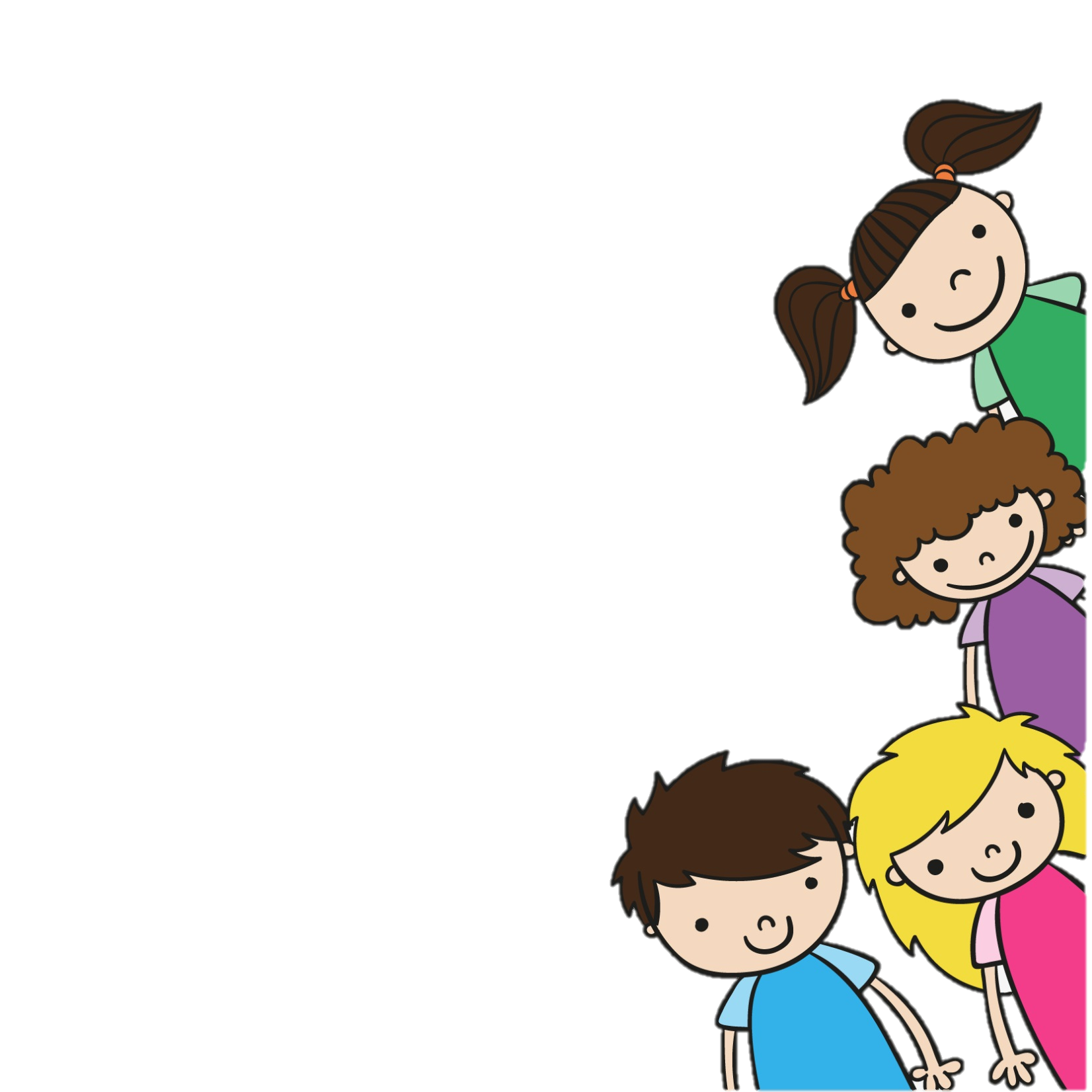 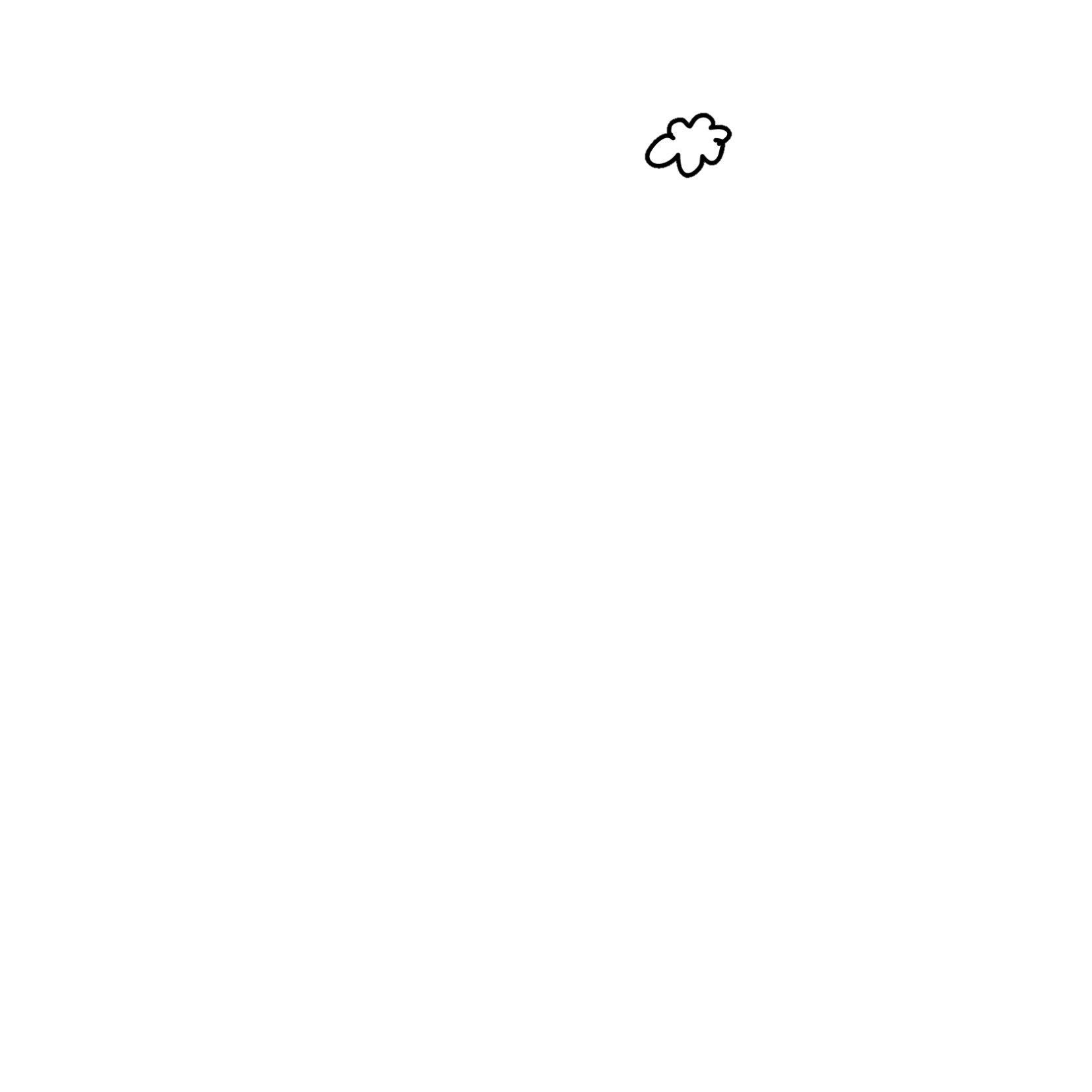 協助孩子適性入學服務學習申請
服務時數申請流程
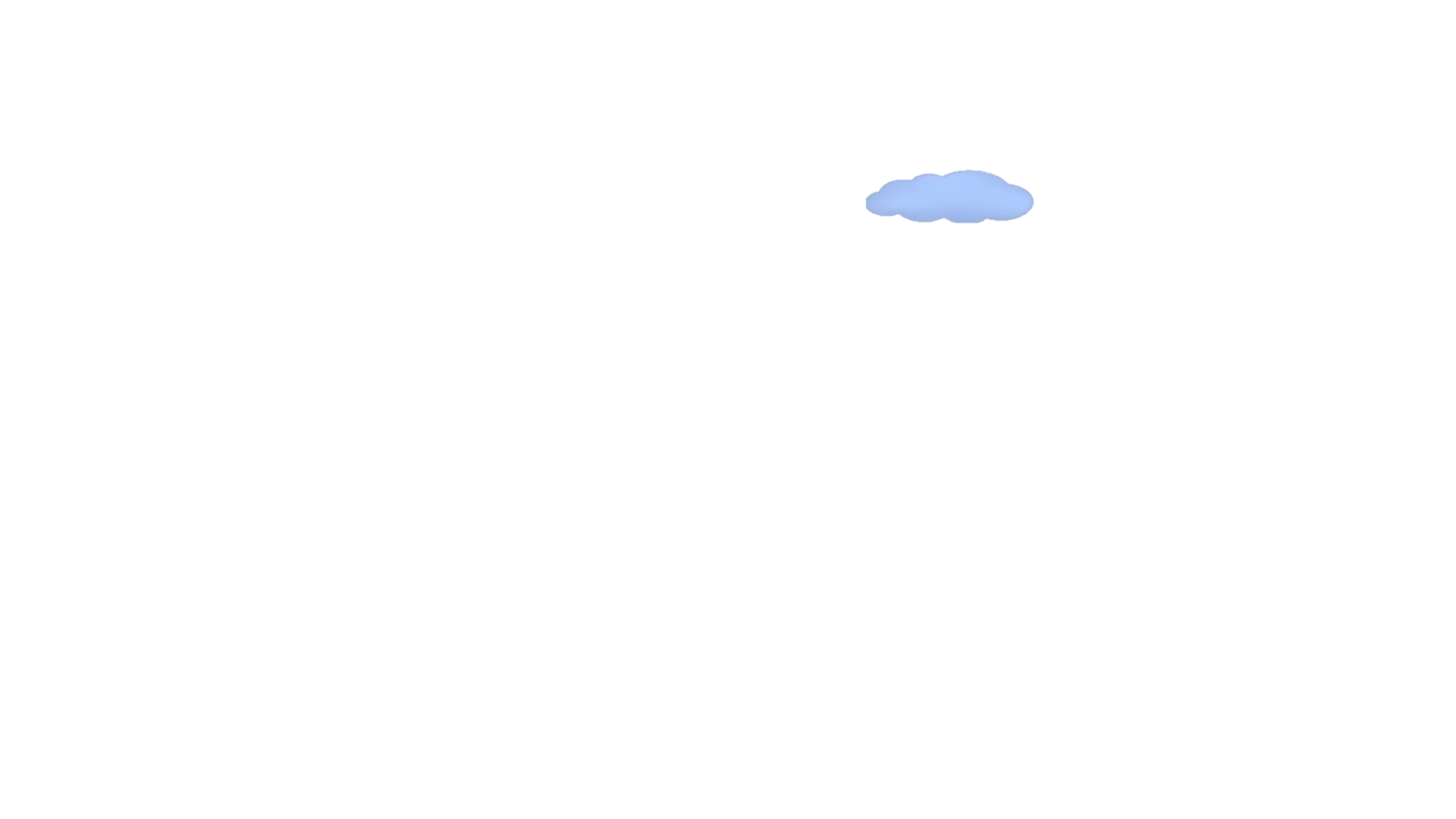 校內
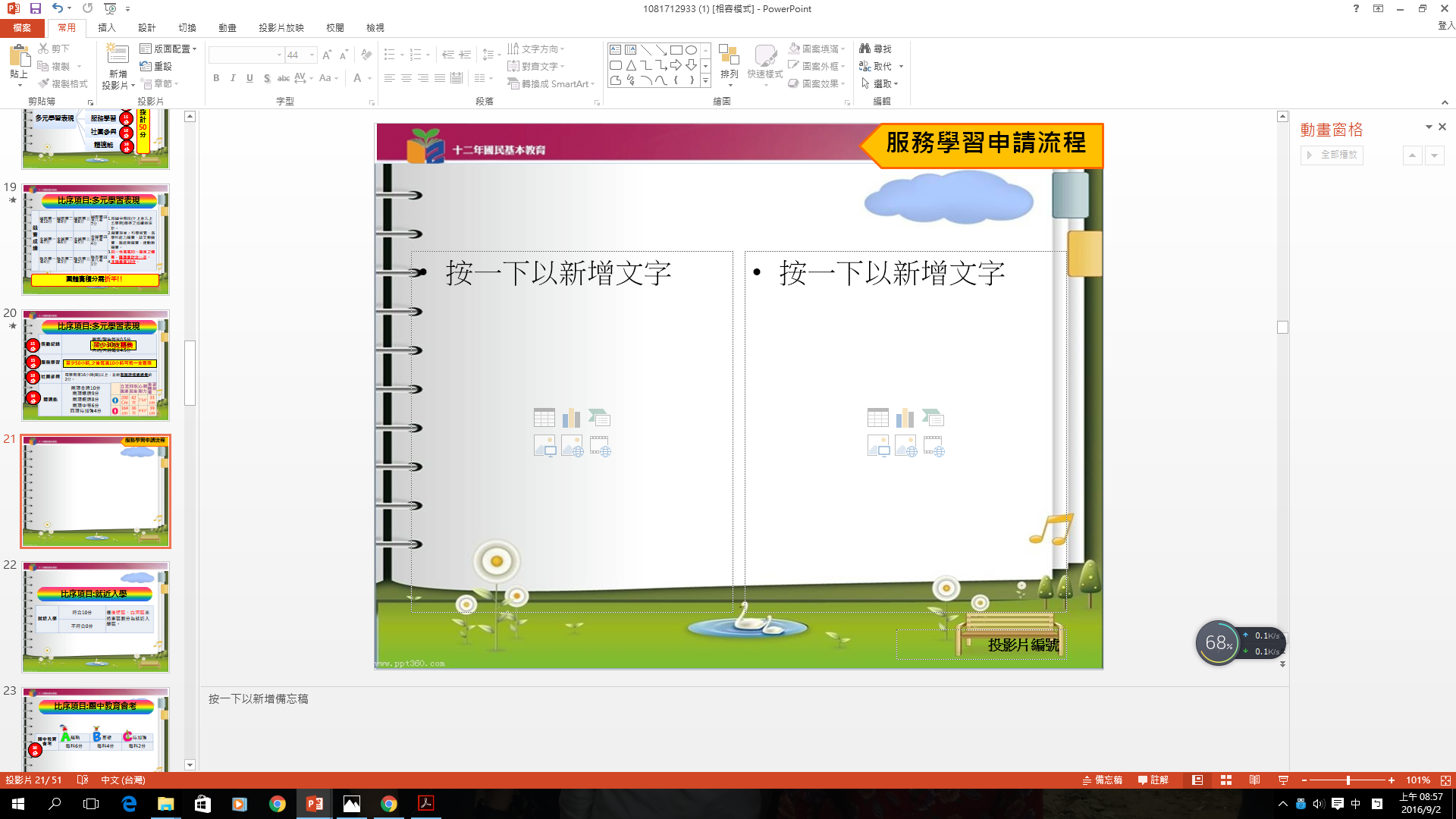 行政團隊
輔導處
德光首頁
重要連結
校外服務學習
校內服務學習
服務時數申請
服務時數申請流程
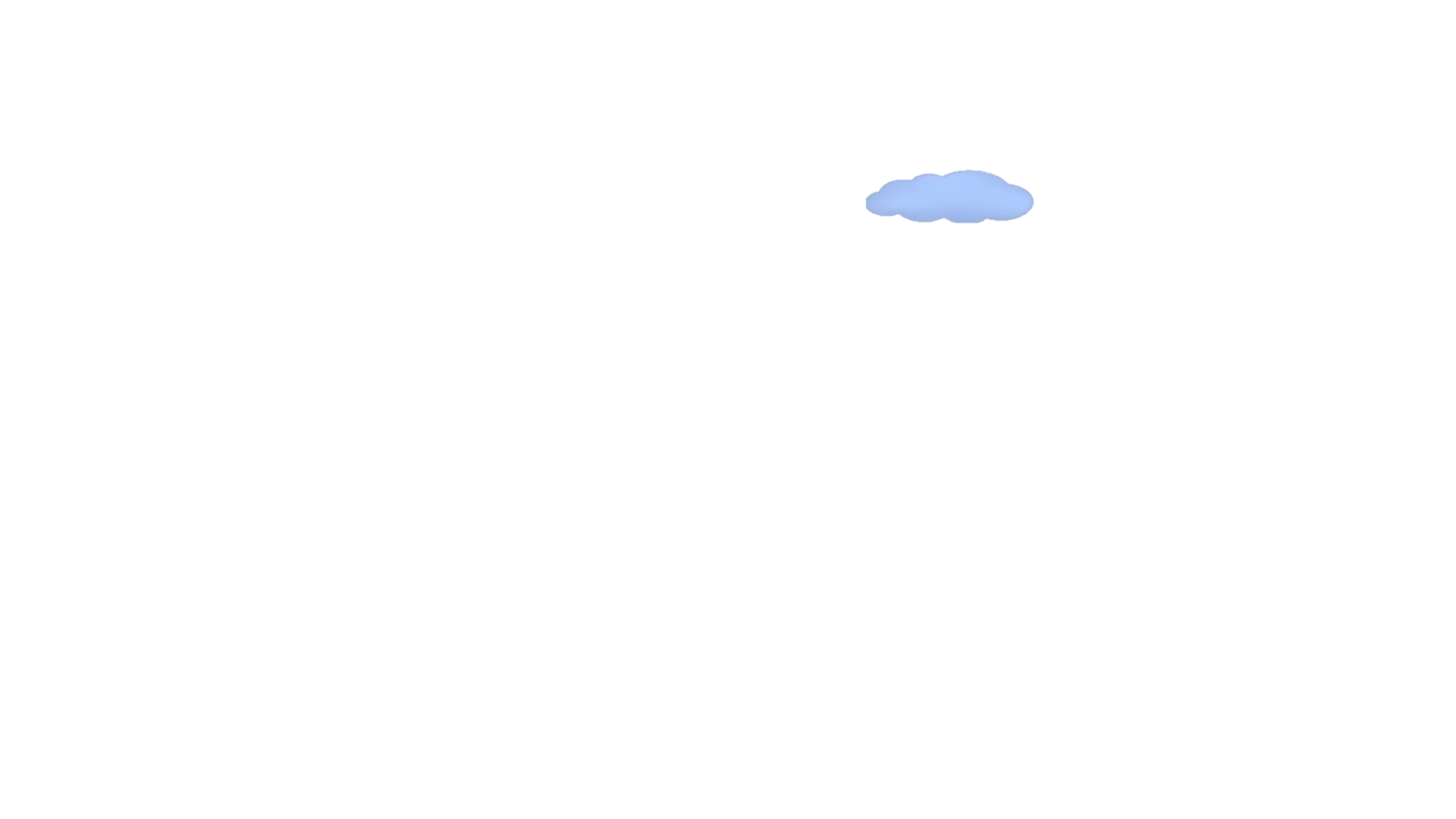 校內
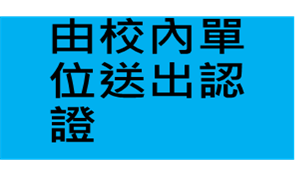 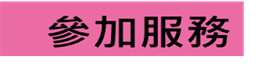 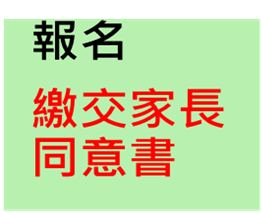 4
3
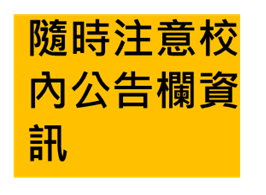 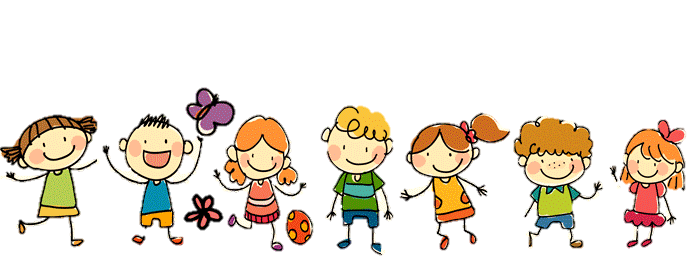 2
1
服務時數申請流程
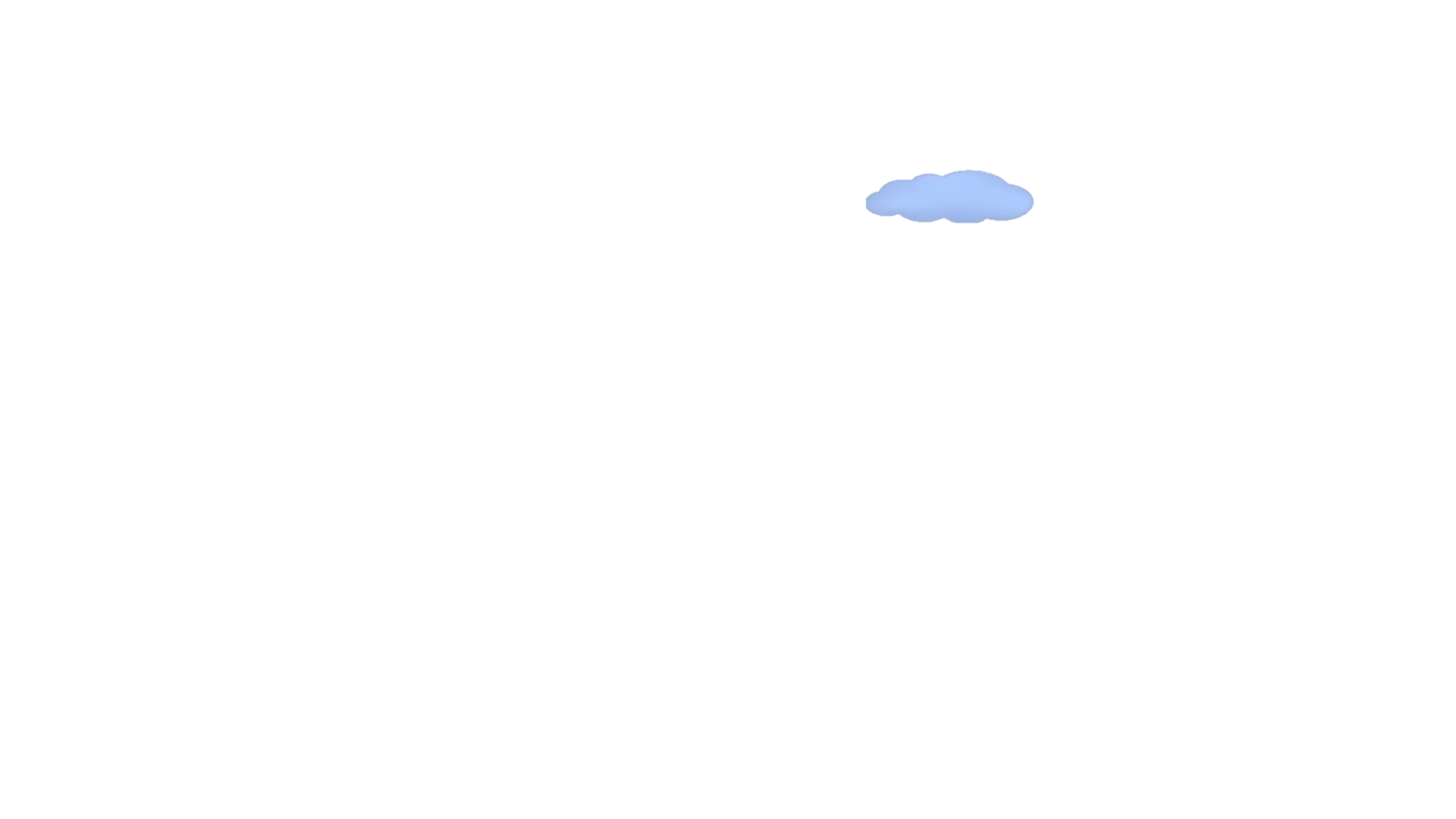 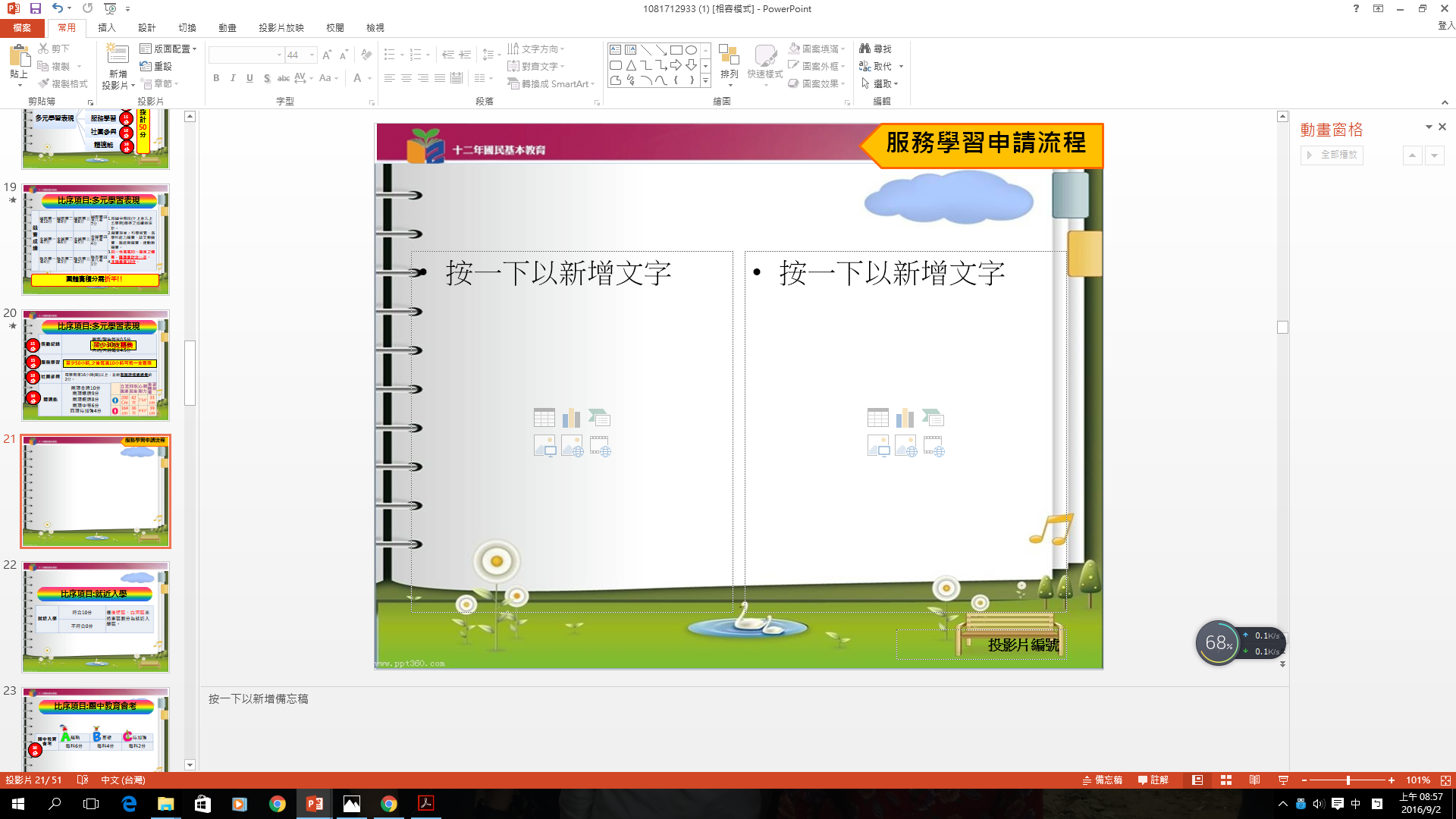 5
校外
4
3
2
上網登錄時數
繳交1.紀錄單及2.服務證明影本至輔導處
索取服務機構證明
(若機構無提供服務證明也可自行下載列印，並讓機構蓋章)
列印紀錄單：
德光校外志工服務紀錄單
(請家長簽名)
1
參加服務
尋找有立案、安全、有計畫、可提供時數證明的優良機構
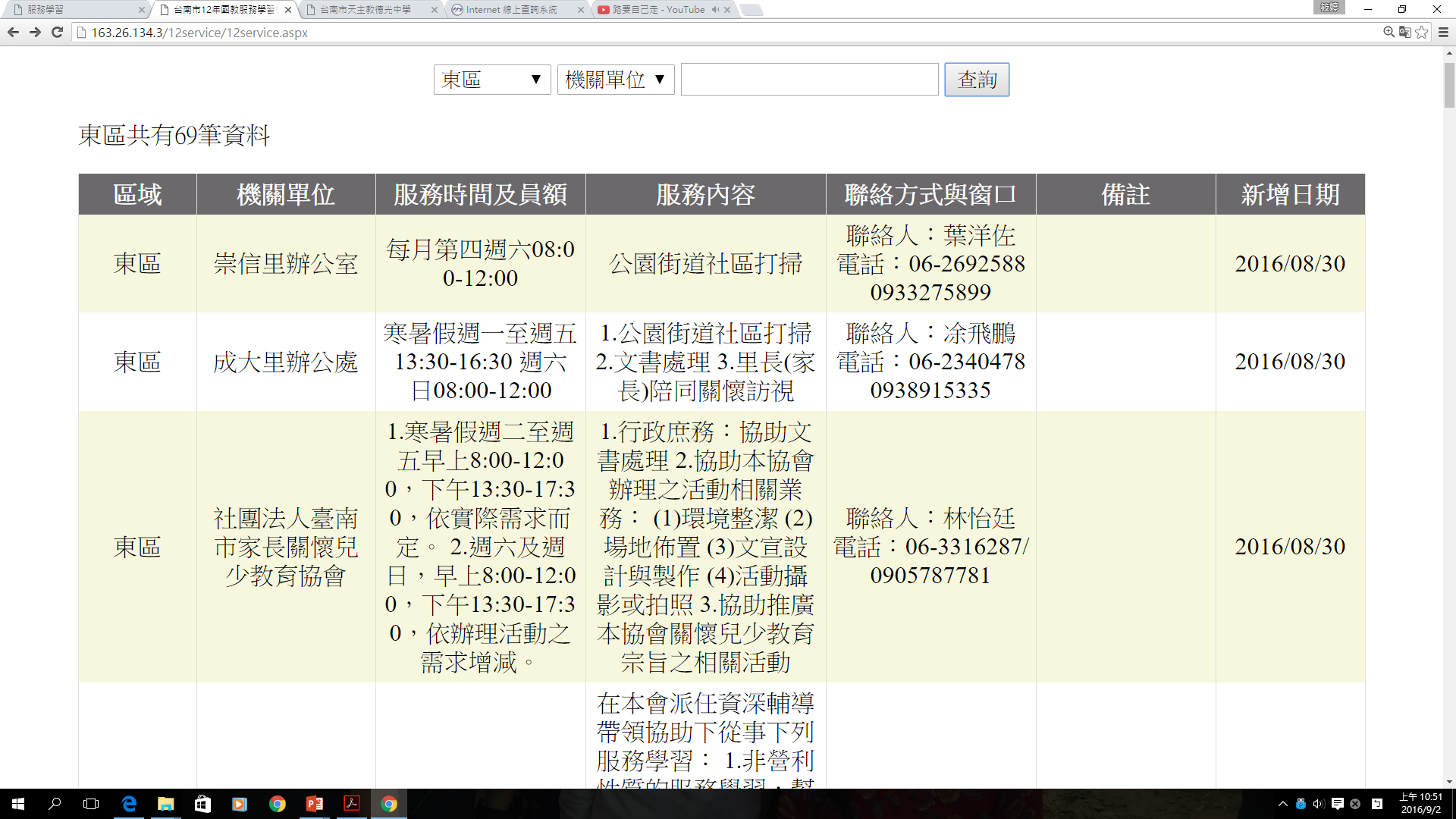 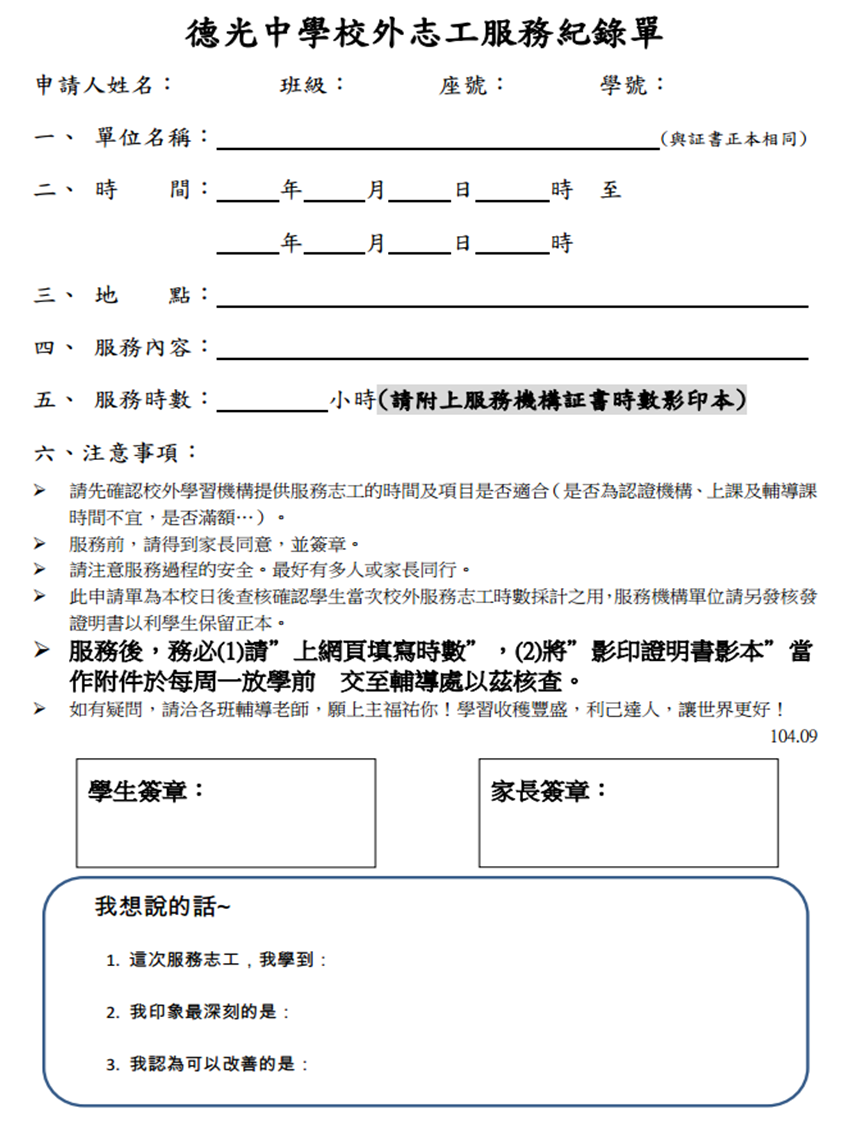 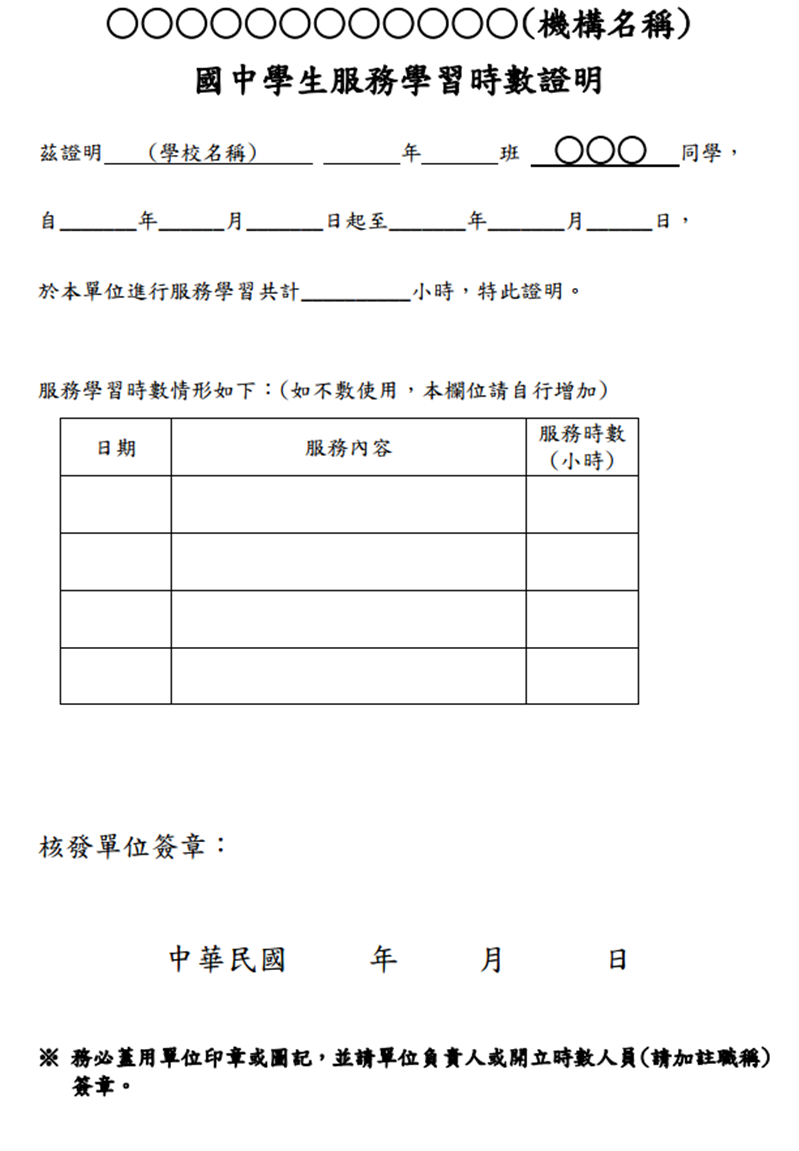 服務時數申請流程
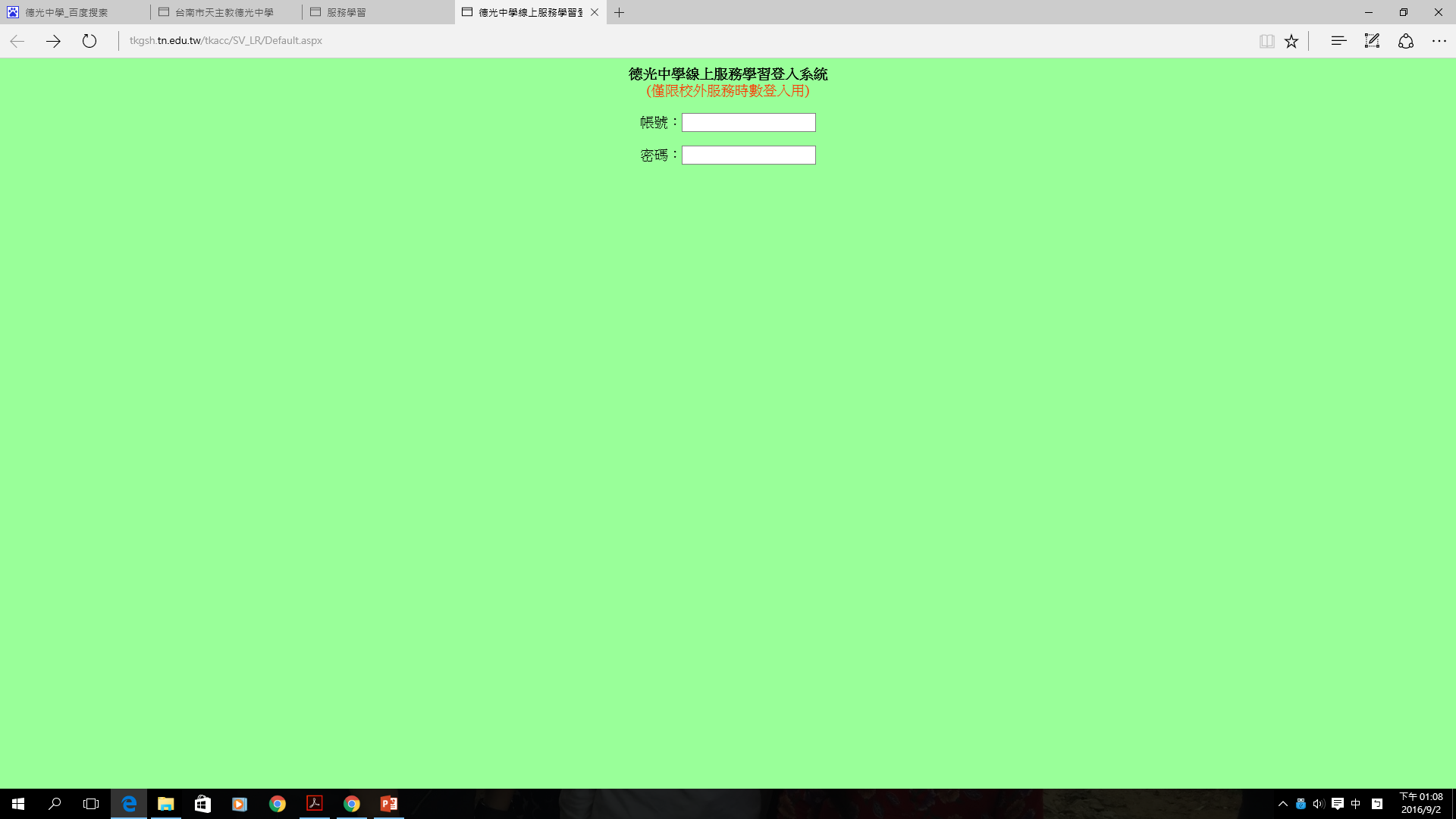 帳號為學號
密碼為
身份證字號
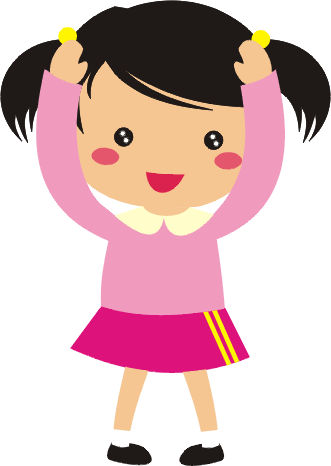 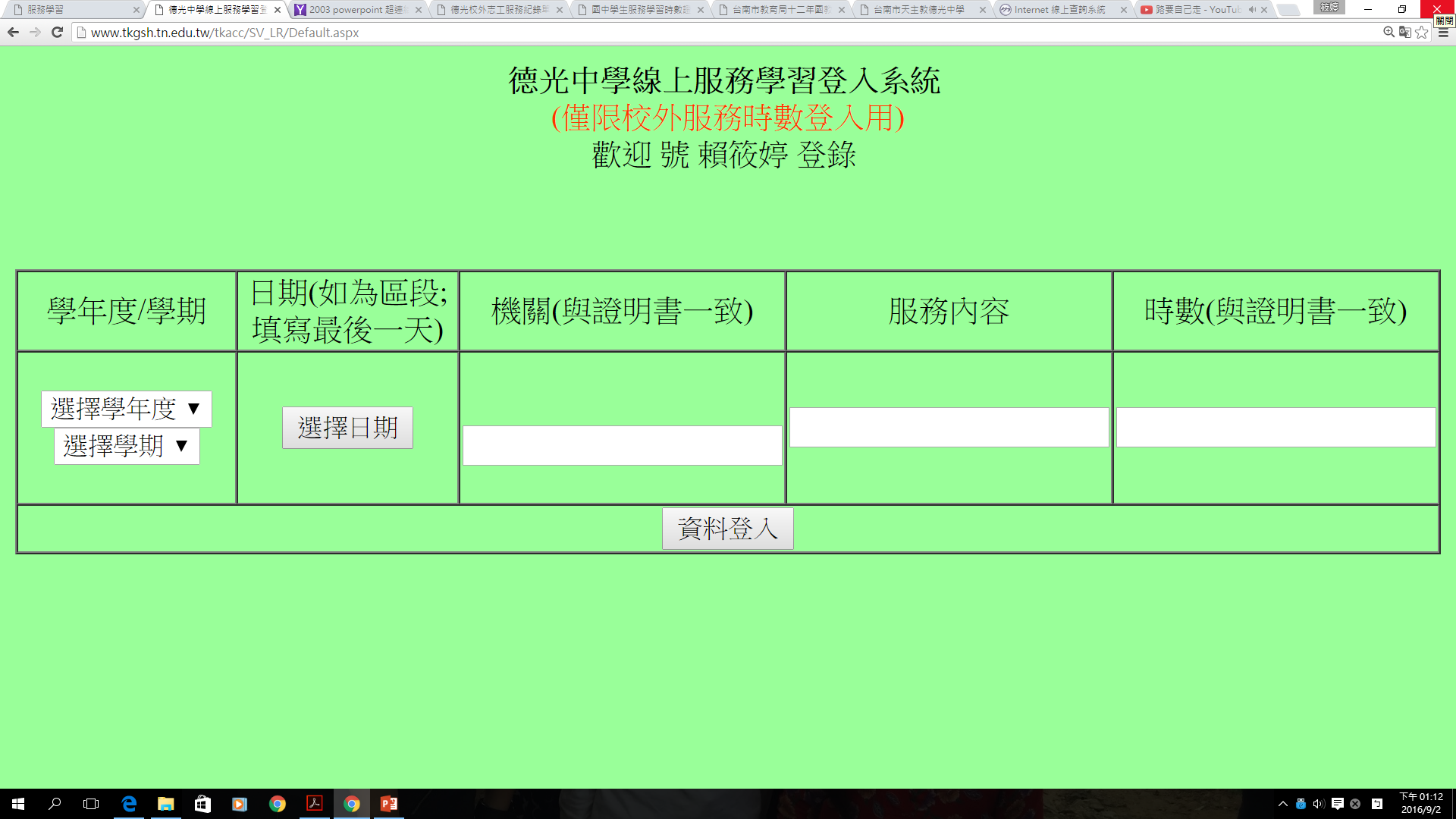 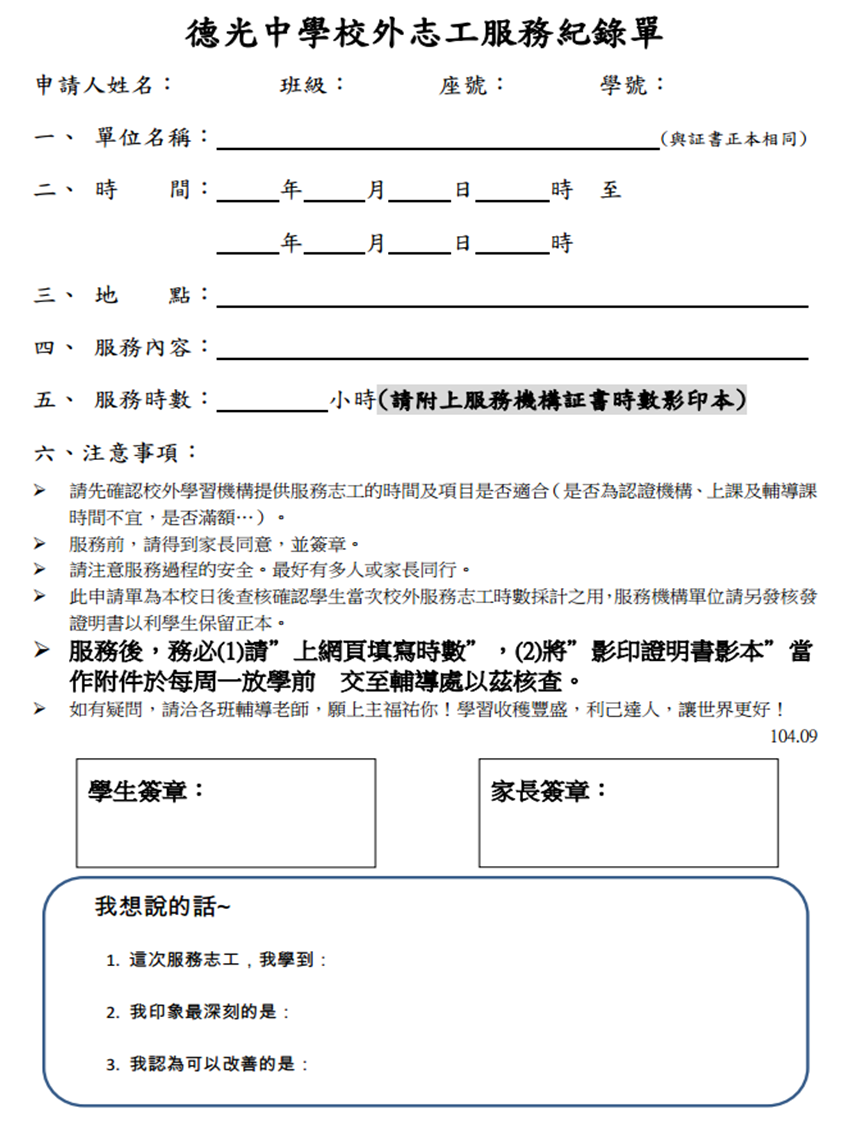 上網登錄時數繳交志工服務紀錄單、服務證明影本。
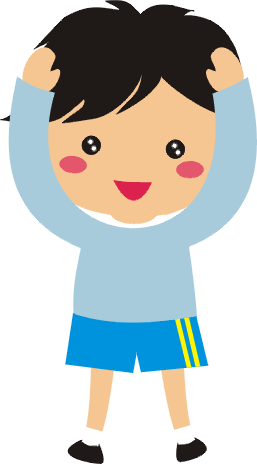 輔導處進門後，右邊的櫃子，請依自己的年級放置
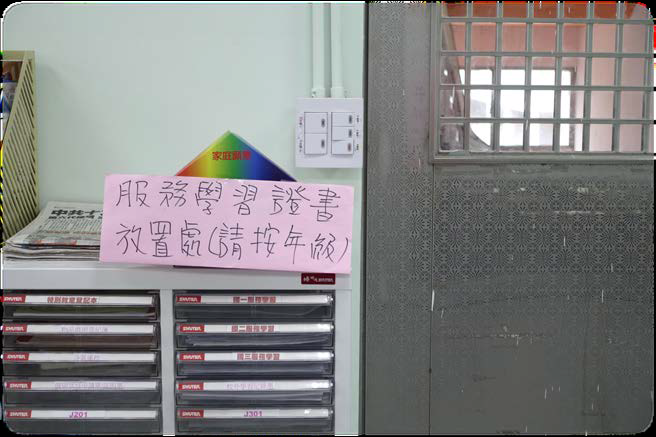 國一
國二
國三
免費紀錄單
德光中學服務時數查詢
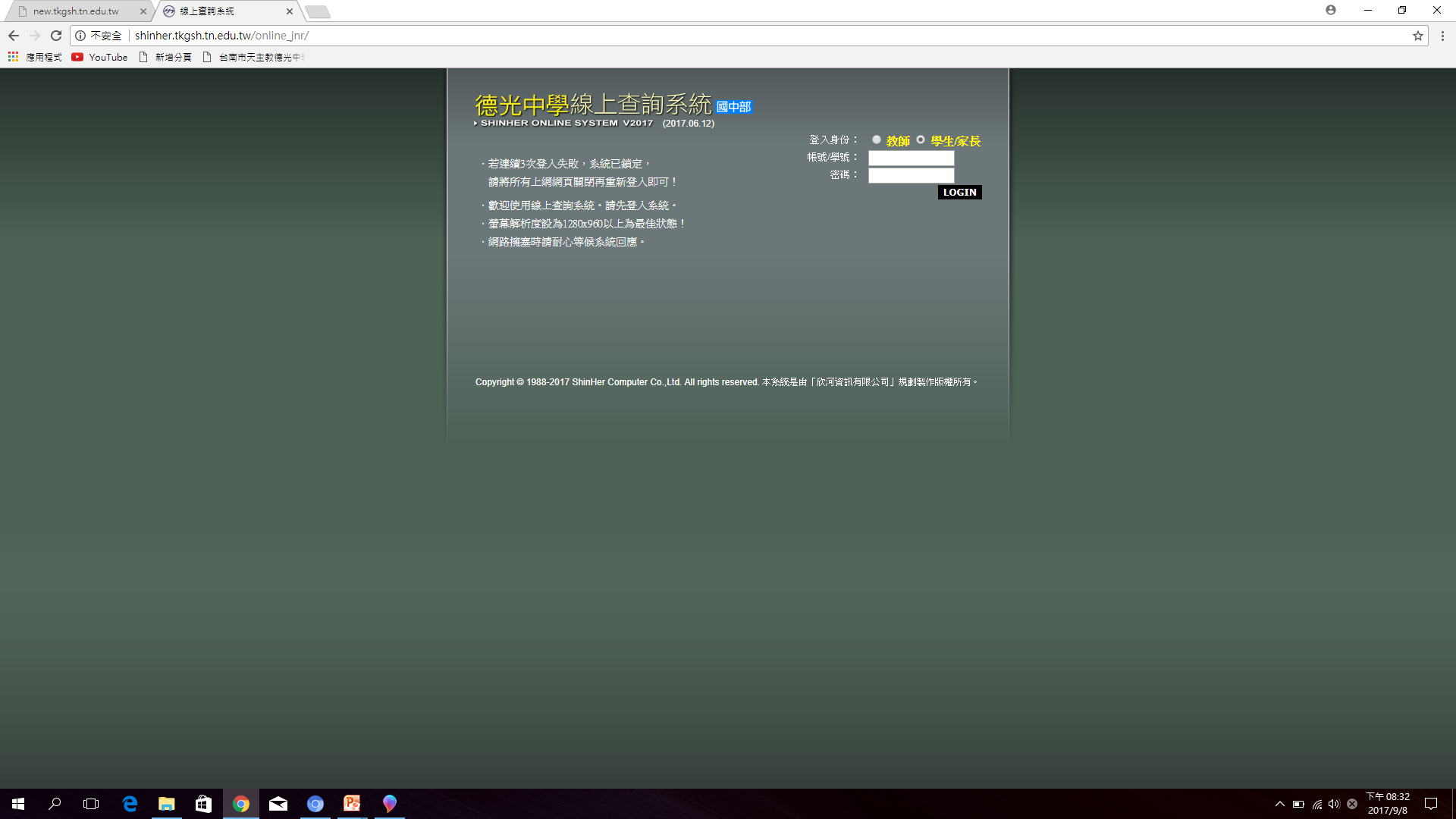 帳號為學號
密碼為
身份證字號
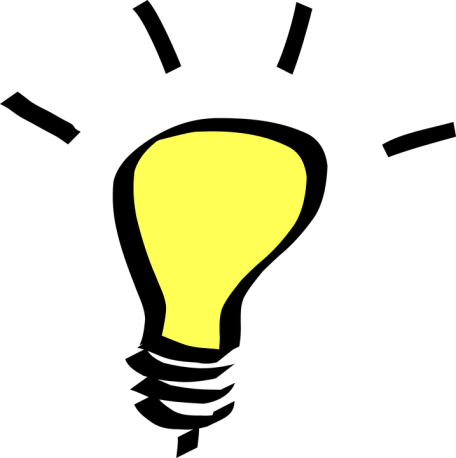 德光中學服務時數查詢
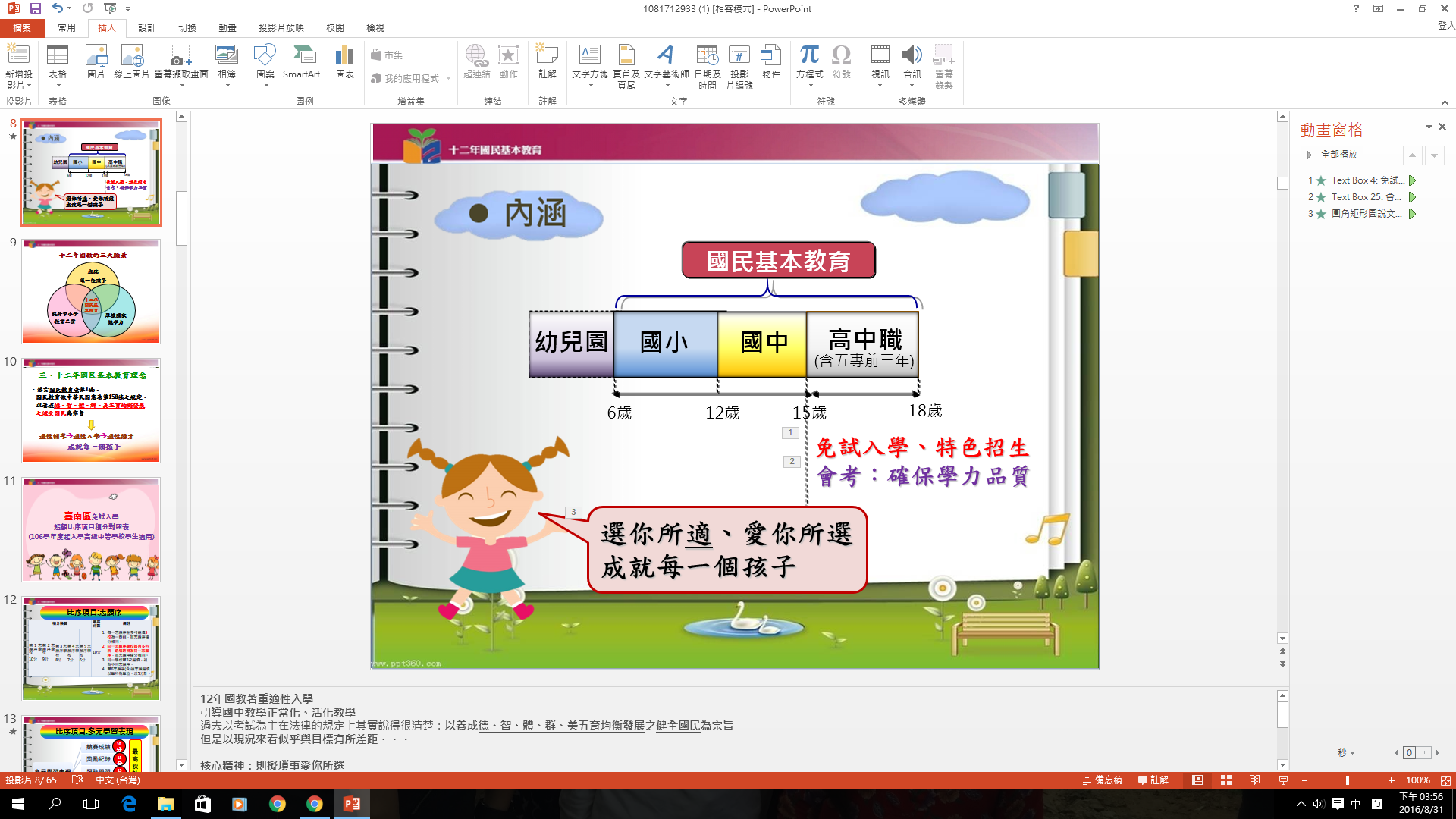 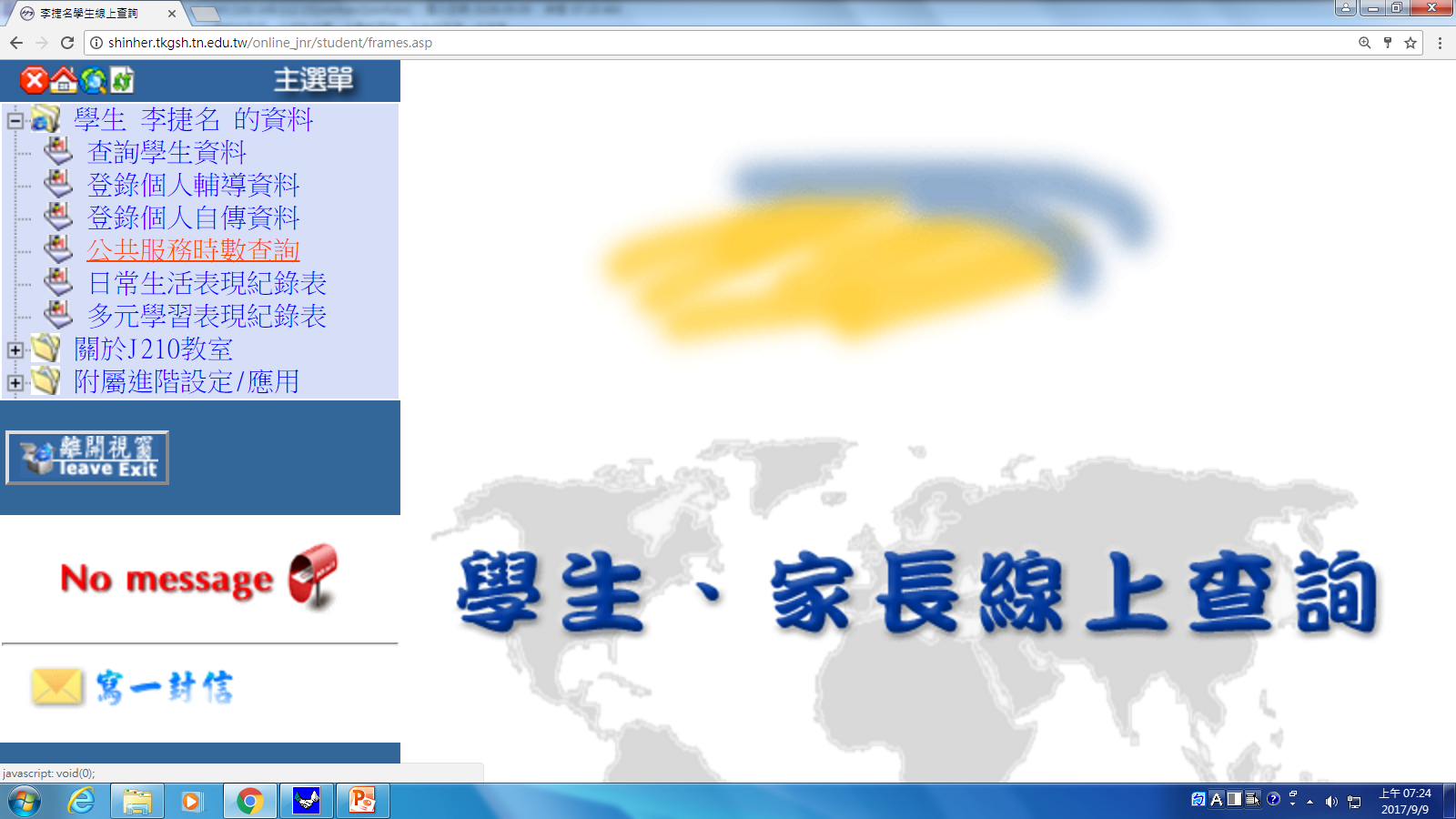 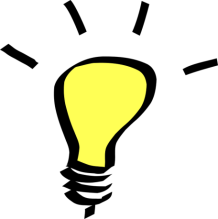 公共服務時數查詢
學生OOO的資料
德光中學服務時數查詢
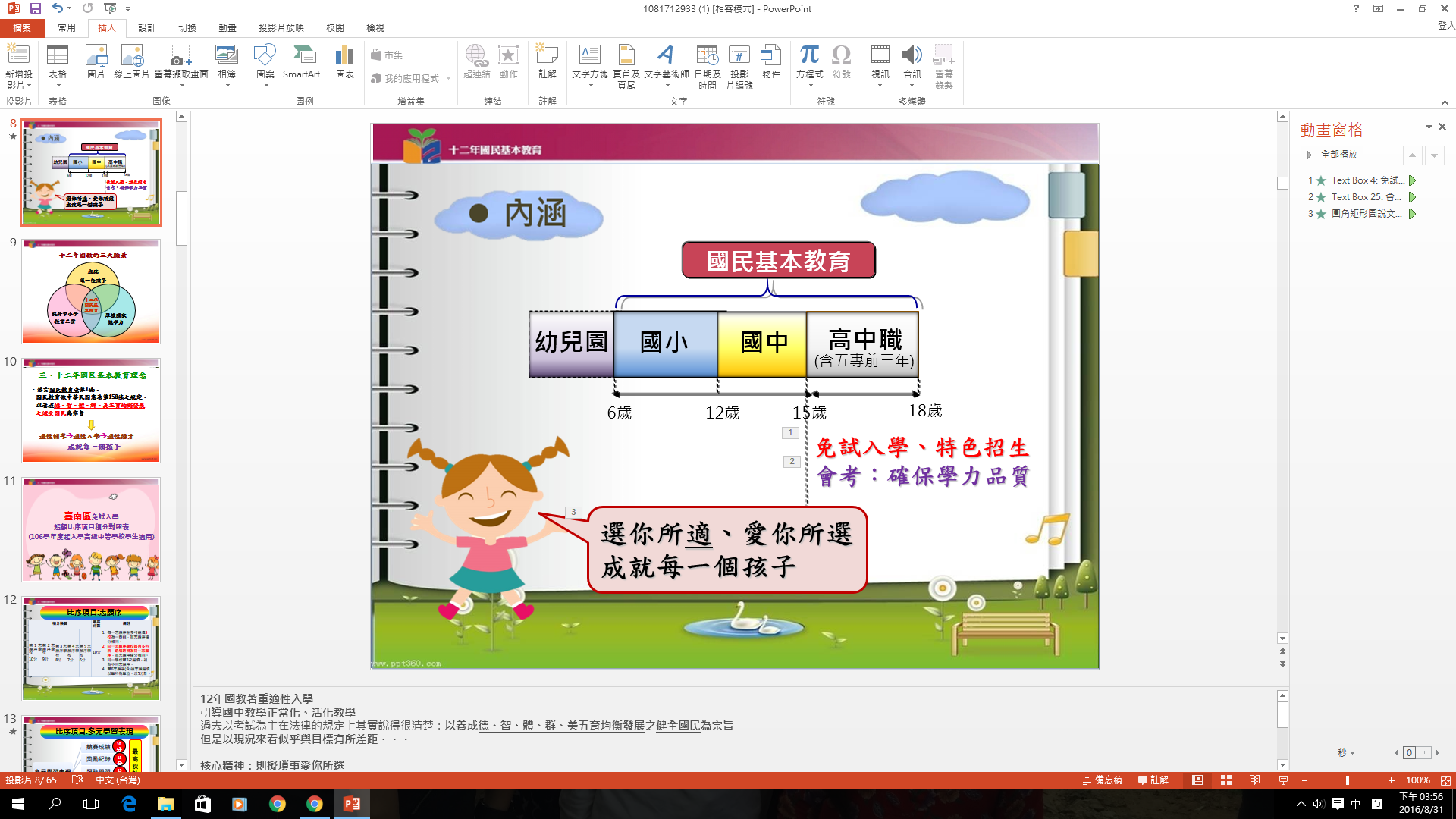 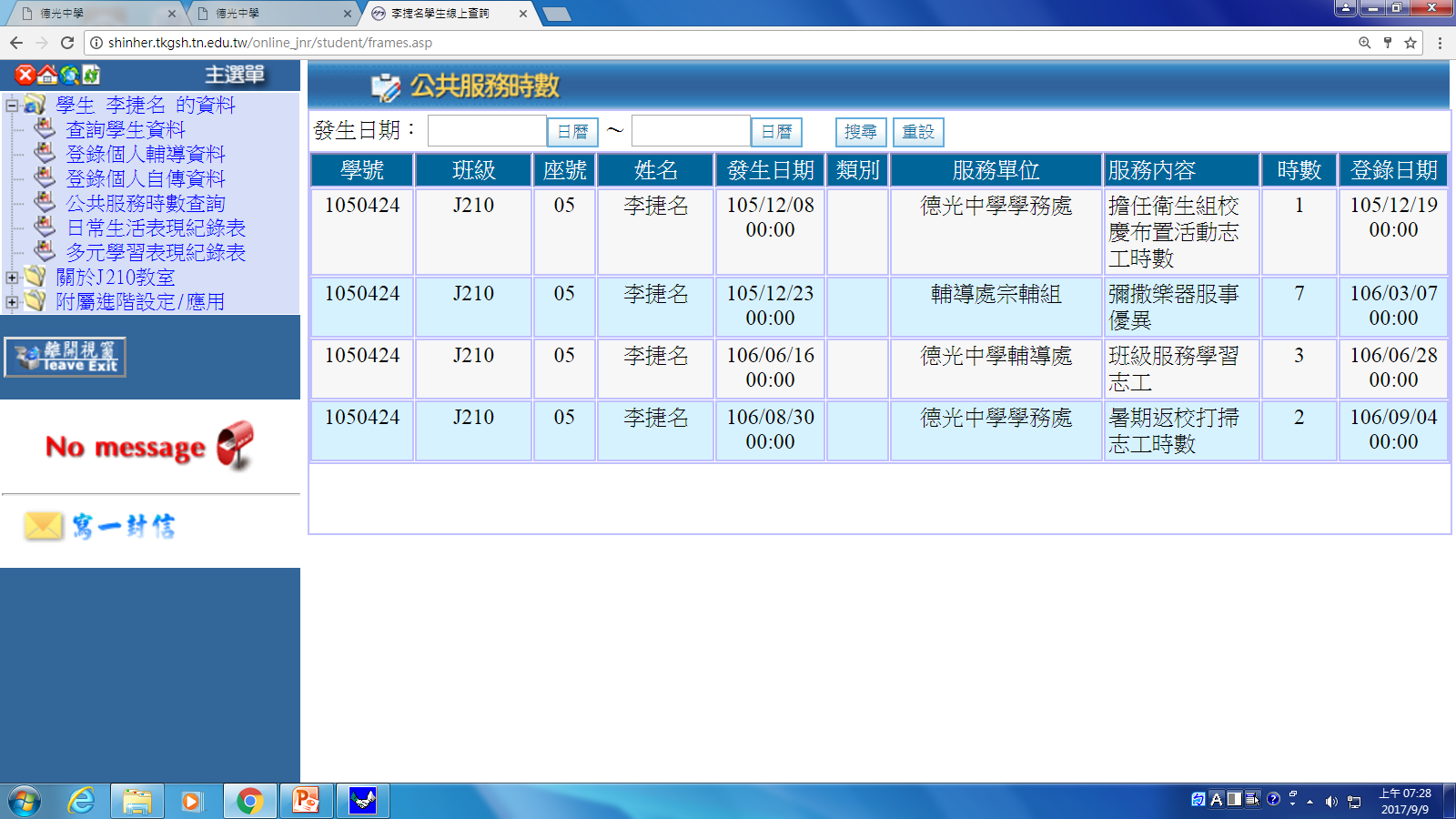 時數審核時間需要一到兩周唷!。
祝福滿滿~~
讓我們陪孩子一同成長
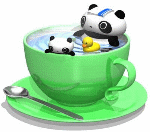 謝謝聆聽